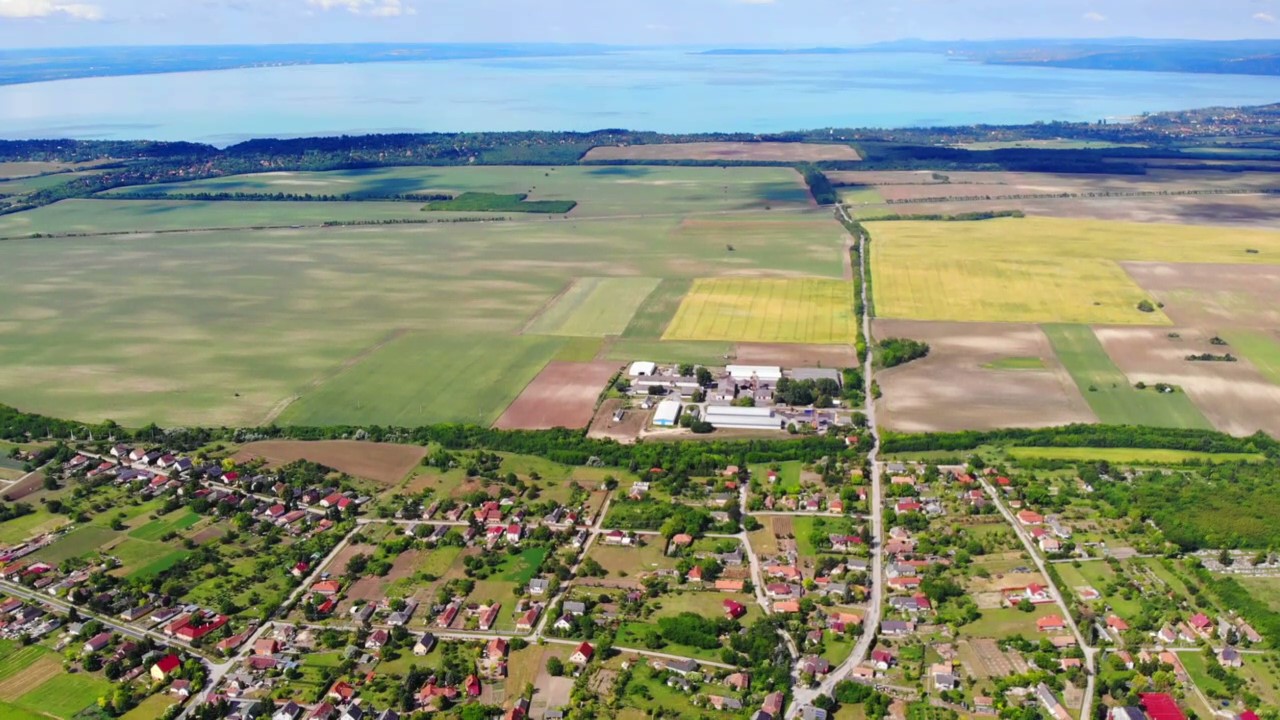 Инвестиционный проект:
BALATON
BALATONAKARATTYA
BALATONKENESE
LEVENDULA VILLA PARK
710 GYORSFORGALMI ÚT
Фатмацевтический завод с логистическим ценром в Мугиципалитете Чаяг - Венгрия
Az Önkormányzat és a Pharmber Kft.
             18+10 családi házas 
          		lakásépítési programja


                     
                   CSAJÁG - VESZPRÉM MEGYE
Kiváló az elhelyezkedése
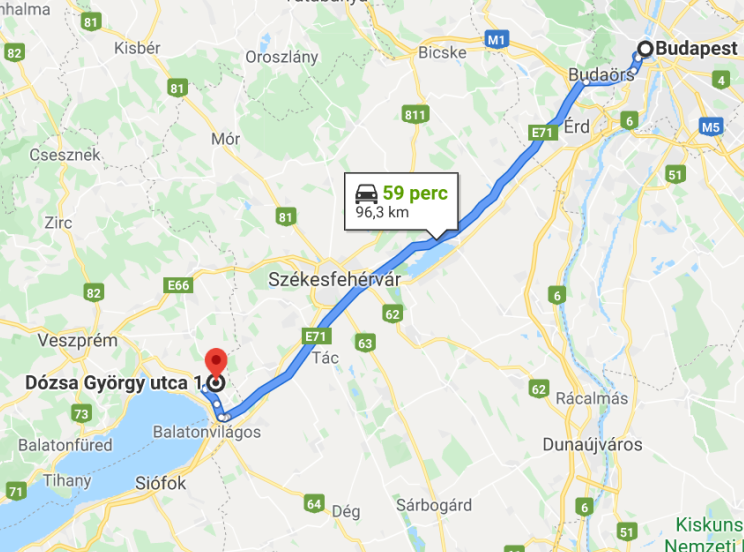 Csajág – Budapest távolsága mindössze 96 kilométer.
A fővárosba az utazás ideje kevesebb, mint egy óra.
Repülőtér :   Budapest 122 km     Fly Balaton 114 km
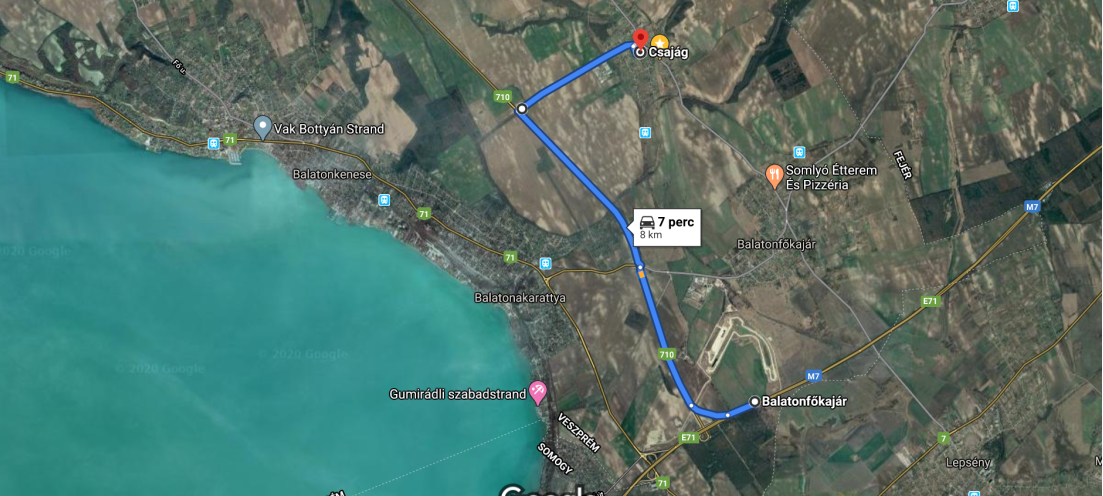 Az új Villa Park az M7-es autópálya  közelében, attól mindössze 
 7 percre található!
A Balatontól légvonalban 3 km-re, közúton 6 km-re található.
A balatoni fürdőzéshez 6 - 10 percen belül 4 strand érhető el.
A környék nevezetes kirándulóhelyei mind könnyen, gyorsan megközelíthetőek.
A Levendula Villa Park megközelítése gyors és egyszerű
BALATON
710 sz. gyorsforgalmi út
1000 m a 710 sz. úttól
BALATON
Csajág Vasútállomás
710 sz. gyorsforgalmi út
Csajág a Balaton régióban,
                         Veszprém megyében fekszik
850 lakosú kisközség, mely csendes, lankás, dombos tájon bújik meg a Balaton és a nagyvárosok közelében, 
de azok zajától mentesen.
Írásos dokumentum először 
1259-ben említi Chajagh néven.
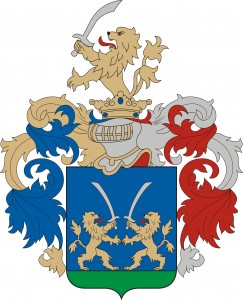 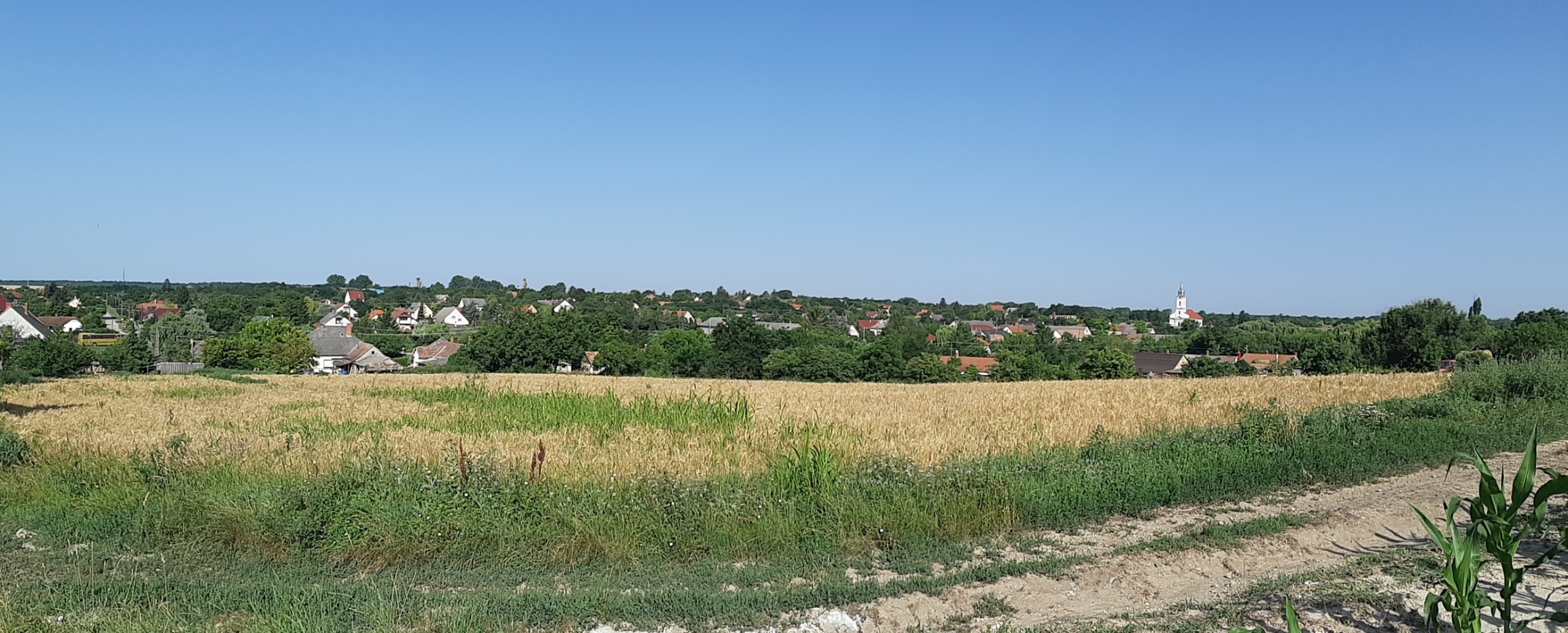 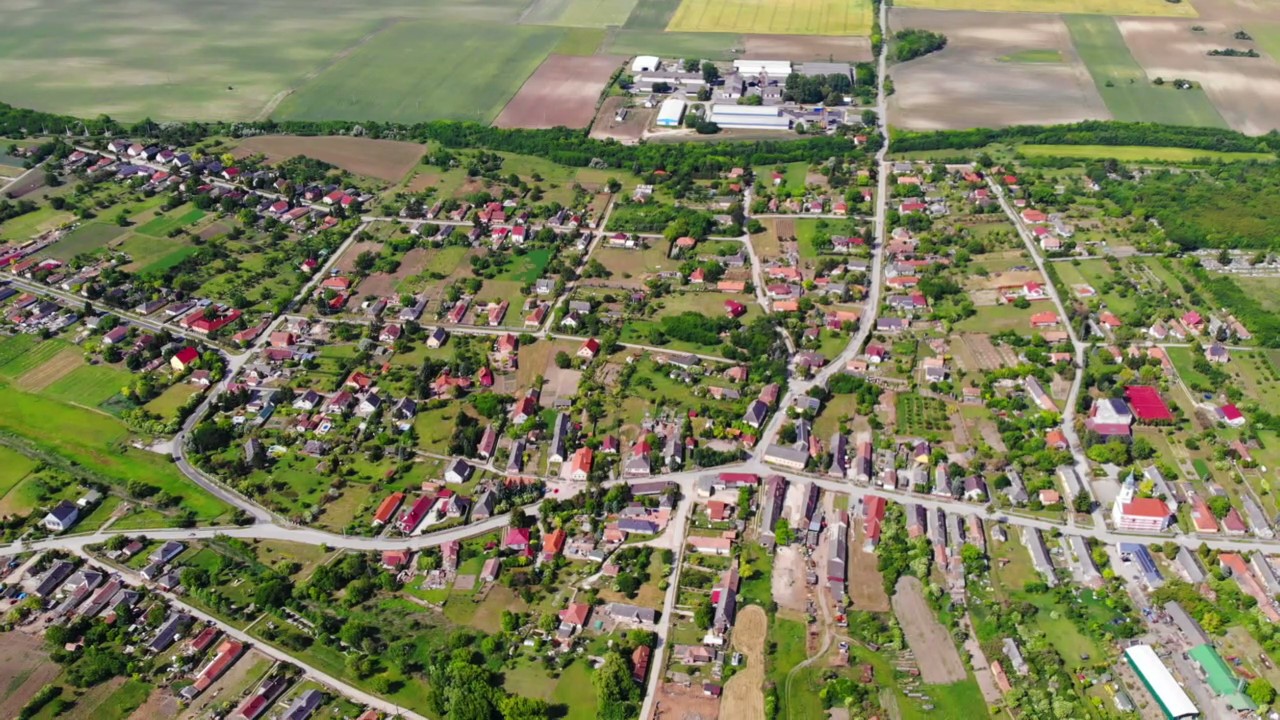 Csajág Önkormányzata és a Pharmber Kft. 

között létrejött megállapodás alapján

a község történetében először 

közös lakásépítési programot
 

készítettünk és valósítunk meg
Az Önkormányzat a Levendula Villa Park megvalósítása érdekében:





     A főutcáról (Kossuth Lajos utca) induló új Villapark utcában
                                     épül a Levendula Villa Park
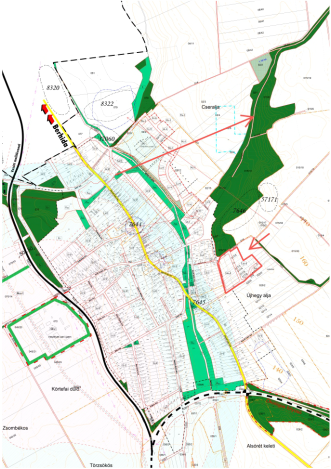 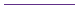 Módosította a rendezési tervet
Növelte a belterületet
Új utcákat alakított ki (Villapark utca és Levendula utca)
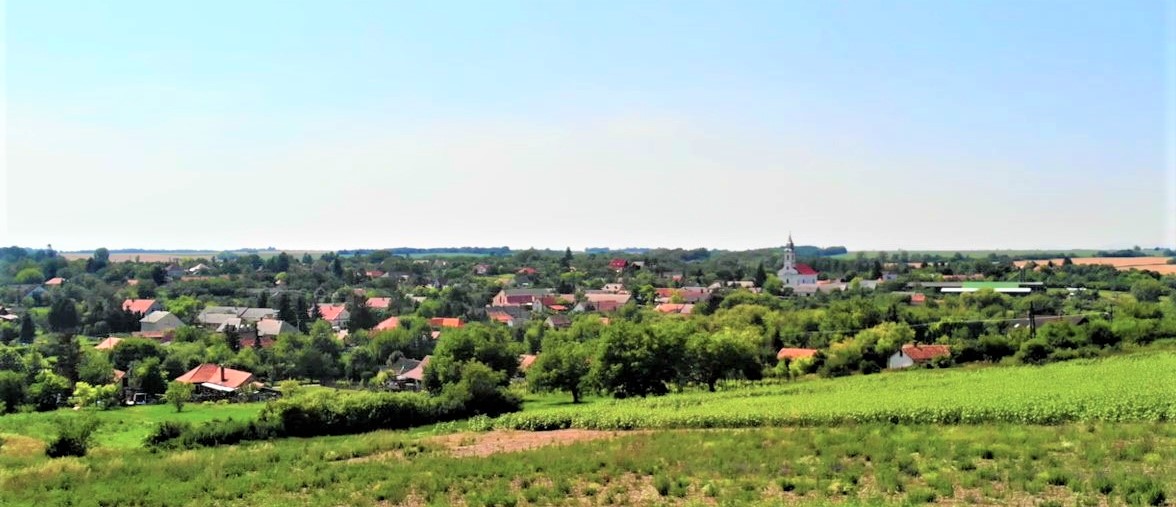 Levendula Villa Park 
a község szerkezetében
Levendula Villa Park építése Csajágon
CSAJÁGON A «LEVENDULA VILLA PARK» TERÜLETE ÖSSZESEN 31.907 m2
2.ÜTEM: 11.964 m2 – 10 TELEK+PARK
1.ÜTEM: 19.943 m2 - 18 TELEK
Enyhe éghajlata kényelmes
körülményeket teremt
 az év minden időszakában.
Igényesen, és gyorsan fejlődő kisközség.
Nagyon könnyű beleszeretni ebbe a helybe.
A LEVENDULA VILLA PARK telke 3,2 ha
A községnek a főúttól 
távolabbi, magaslati 
oldalán található,
ahonnan rálátunk a falura, 
a nagyobb utakra és
 a távolban 
a Bakony hegyeire.
Az új lakónegyed 
a Levendula Villa Park  
a község legszebb,  
 "Új hegy" nevű részén, 
 ezen a 3,2 hektáros területen
 épül majd.
Kattintson  a képre,
nézze meg videón:
Az Önkormányzat döntése
 alapján az ide vezető új utca neve

VILLAPARK UTCA
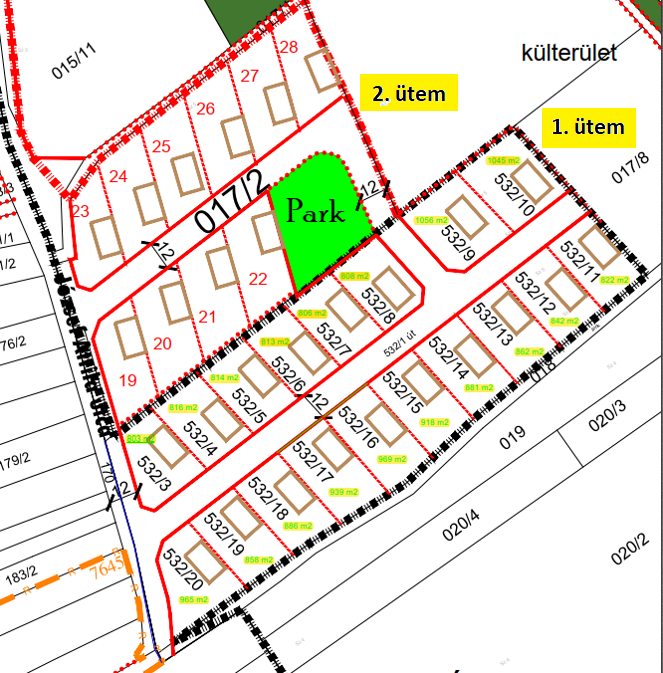 A LEVENDULA VILLA PARKÚj, családi házas, kertvárosias lakóegység                  3,2 ha területen.Az 1. ütemben    18 telken – 18 családi ház,a 2. ütemben    10  telken - 10 családi ház    és közpark épül. A telkek méretét   a kertvárosi jelleg,    a komfort és    az észszerűség szabályozta.A telkek mérete:          803 - 1056 m2 között
2. Ütem
Válasszon telket az elhelyezkedése és mérete alapján (1. ütem):
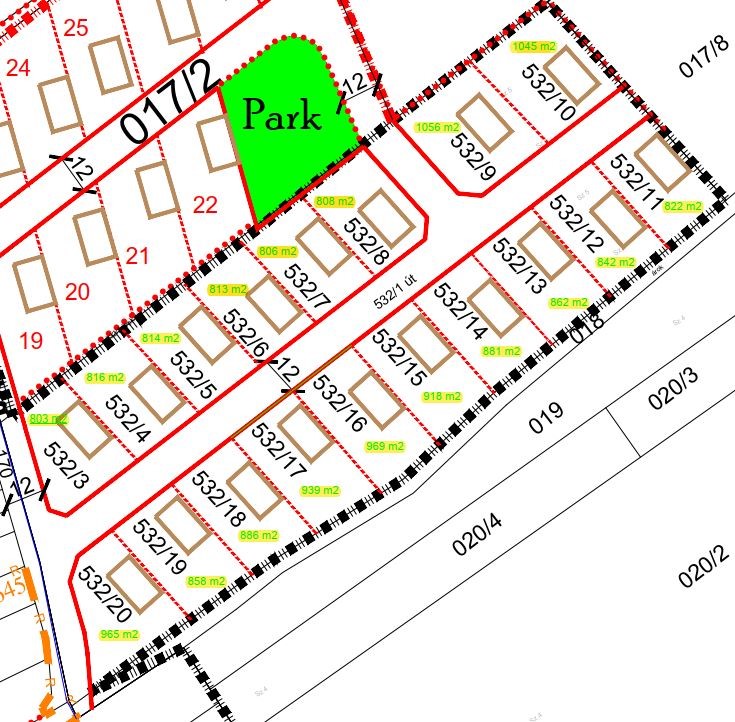 Hrsz №           m2                                                                                                       Hrsz №         m2
2. Ütem 10 telek
A Levendula Villa Parkot Önnel együtt építjük
Beépítési terv
VÁLASSZON HÁZAT!
ÖN kiválasztja….
a telket
a házat
   …mi pedig felépítjük Önnek
Válassza ki az igényeinek és lehetőségeinek leginkább megfelelő,  
                      funkciójában és megjelenésében tetsző HÁZAT!
családi otthon                        családi nyaraló                   befektetési célú ingatlan
A Levendula Villa Park építészeti koncepciója
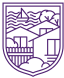 Kombináltuk 
       a falu természetes környezetét,
                                 +
   a modern építészeti megoldásokat,
                                 +
        a korszerű építési technológiát
                                 +
              és a gazdaságosságot.
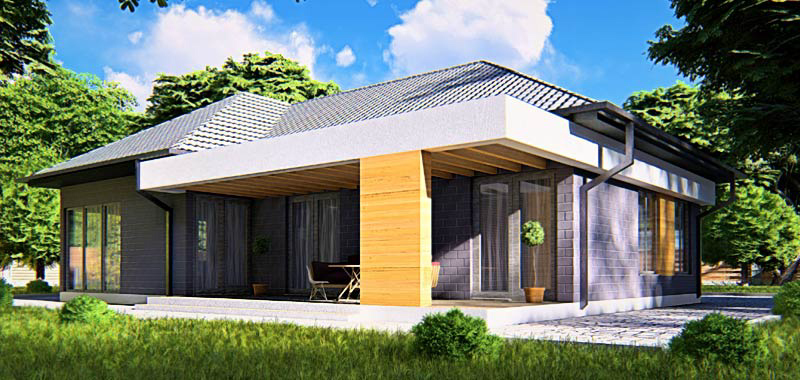 Ennek elérése, és a változó igények, lehetőségek kielégítése
érdekében több, különféle típusú házat kínálunk leendő lakóink számára.
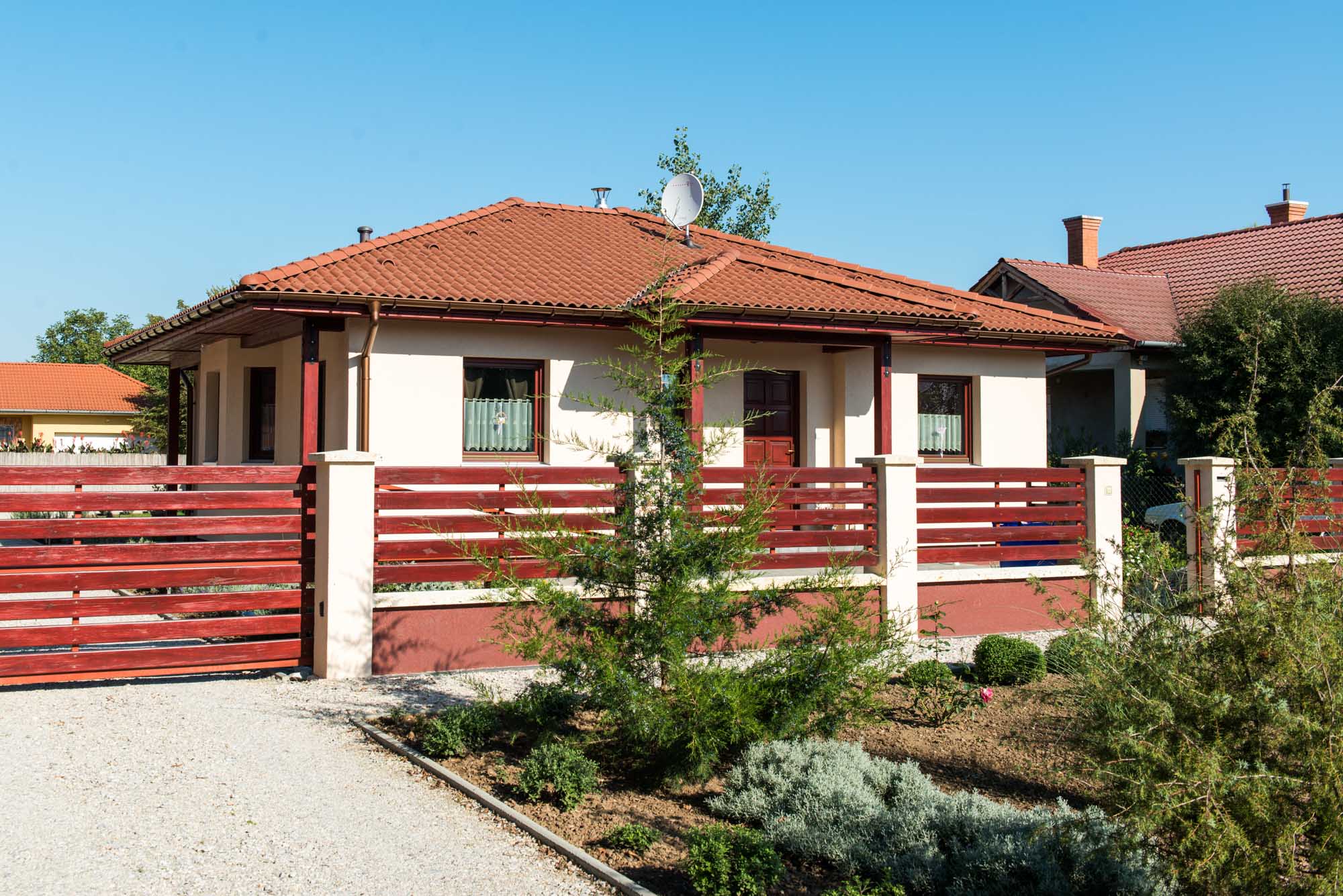 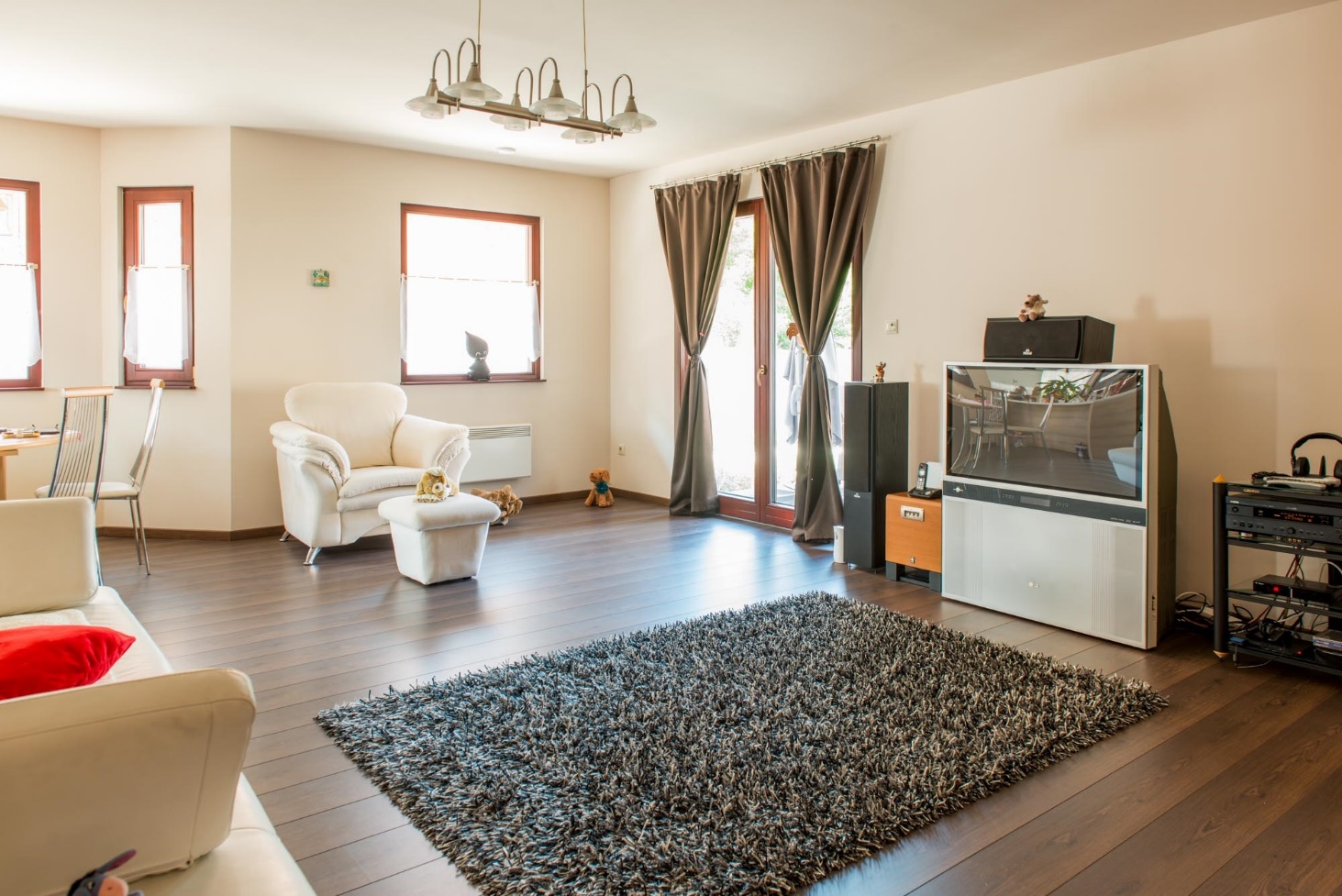 Kiválasztja a házat, majd 
úgy alakíthatja a belső elrendezését,  amely leginkább megfelel Önnek 
és családjának.
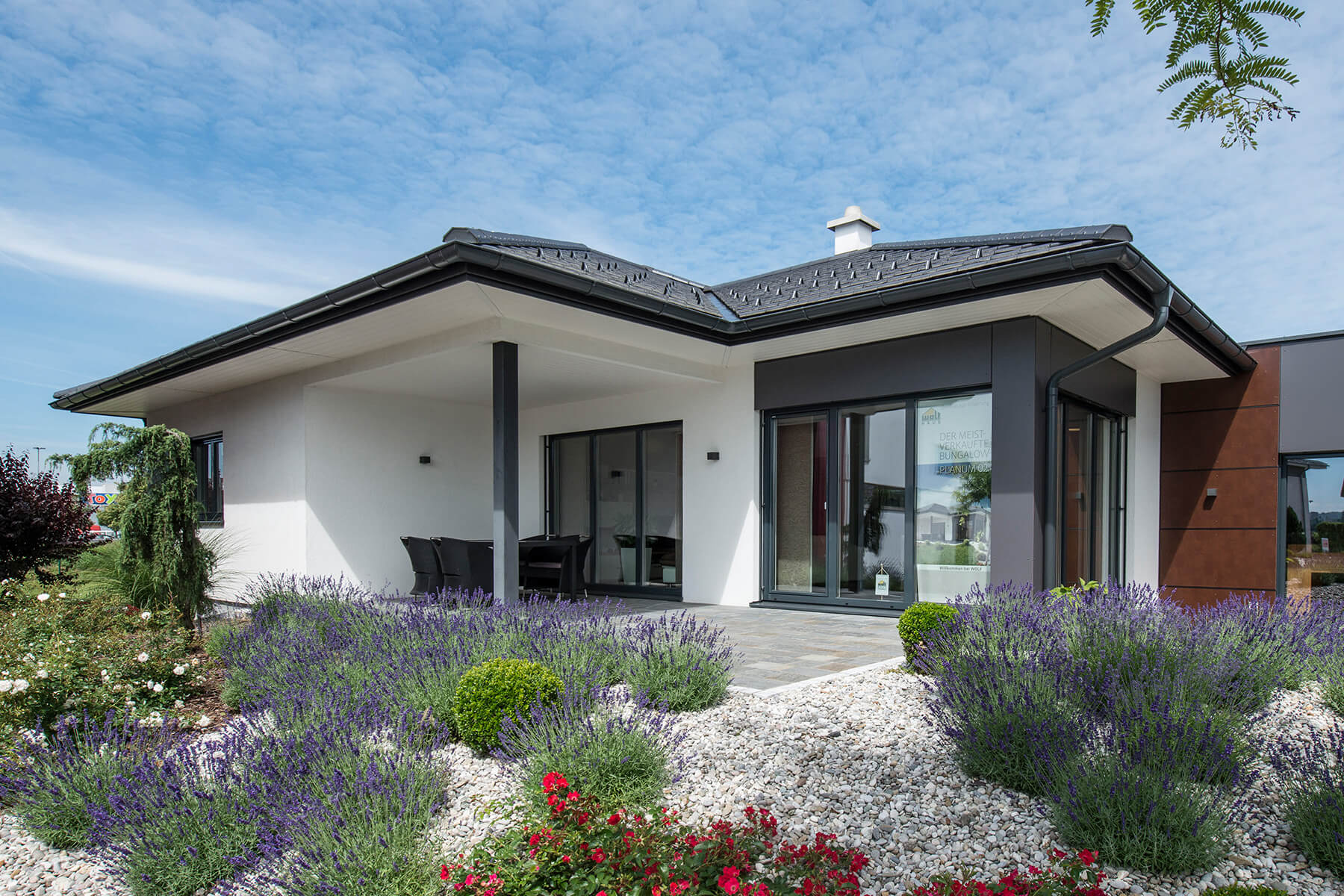 AJÁNLOTT TÍPUSOK 						Csajág 141 m2
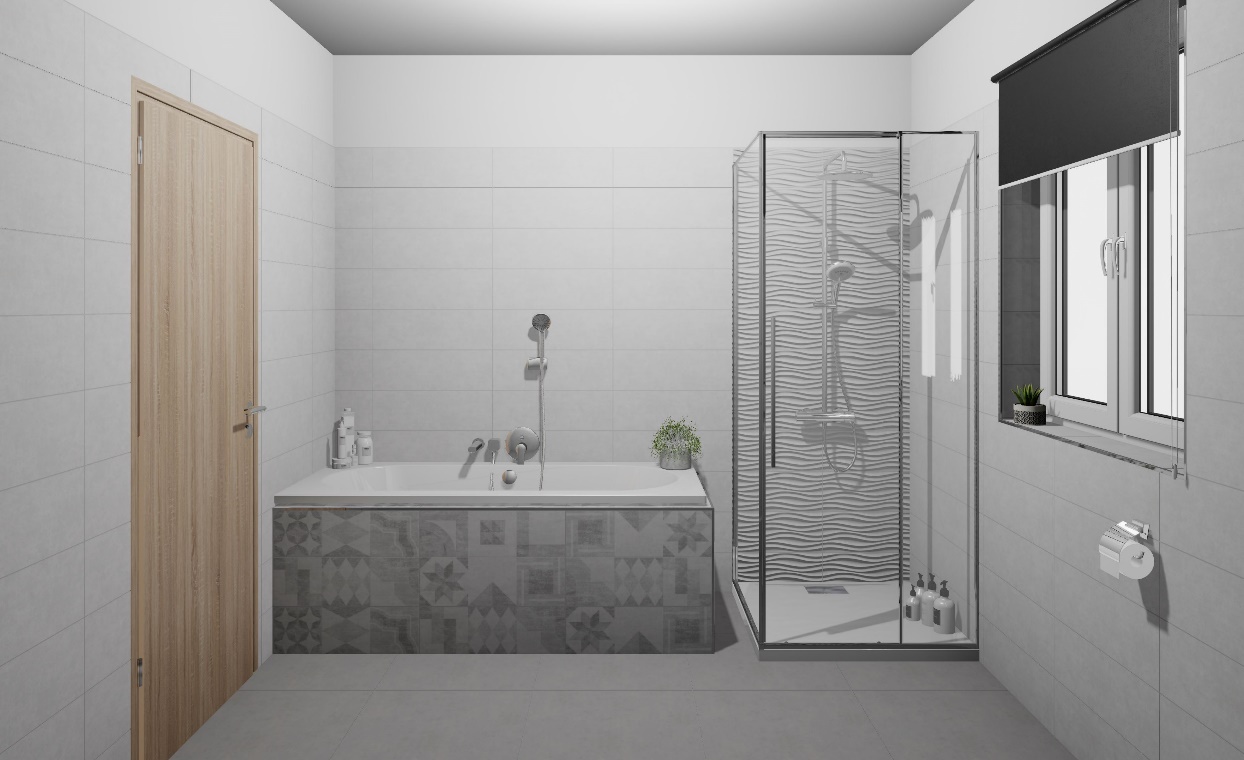 A kép illusztráció
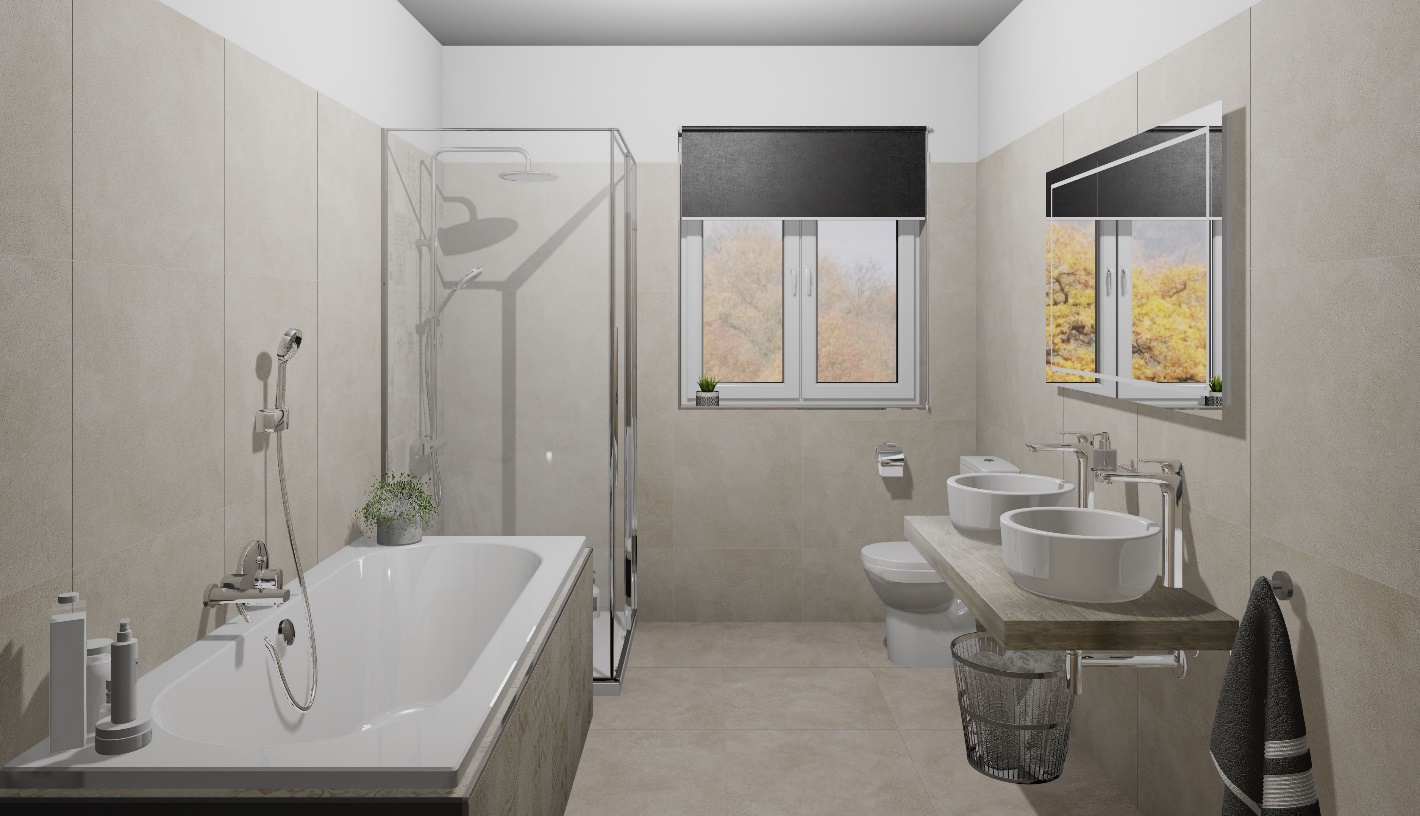 AJÁNLOTT TÍPUSOK
Levendula 120 m2
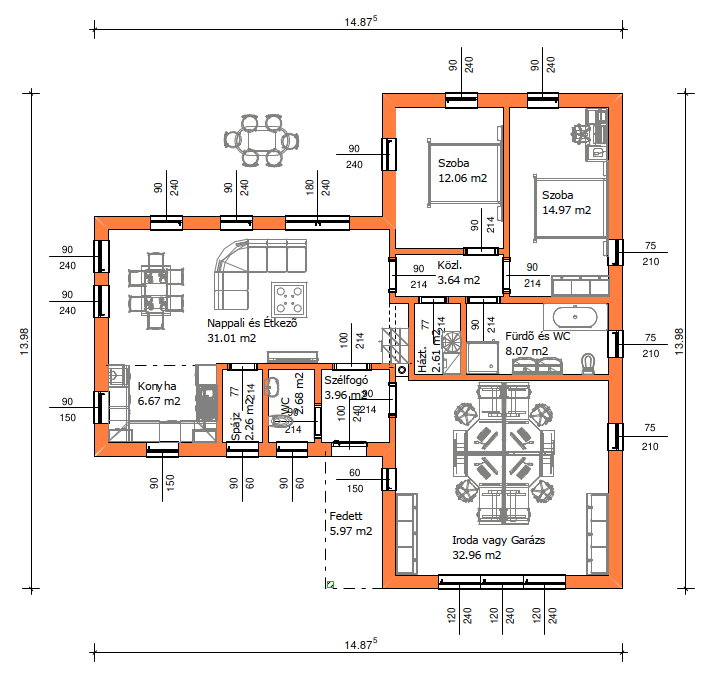 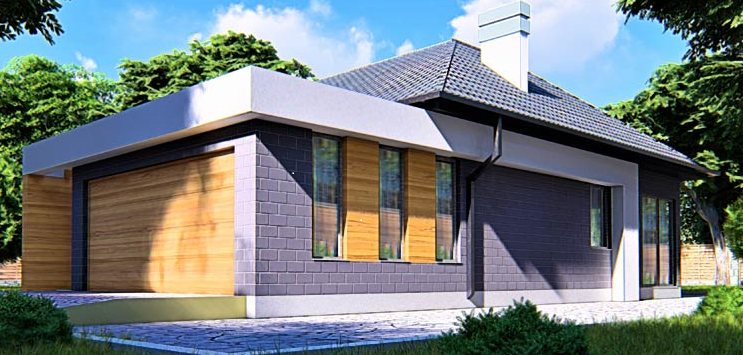 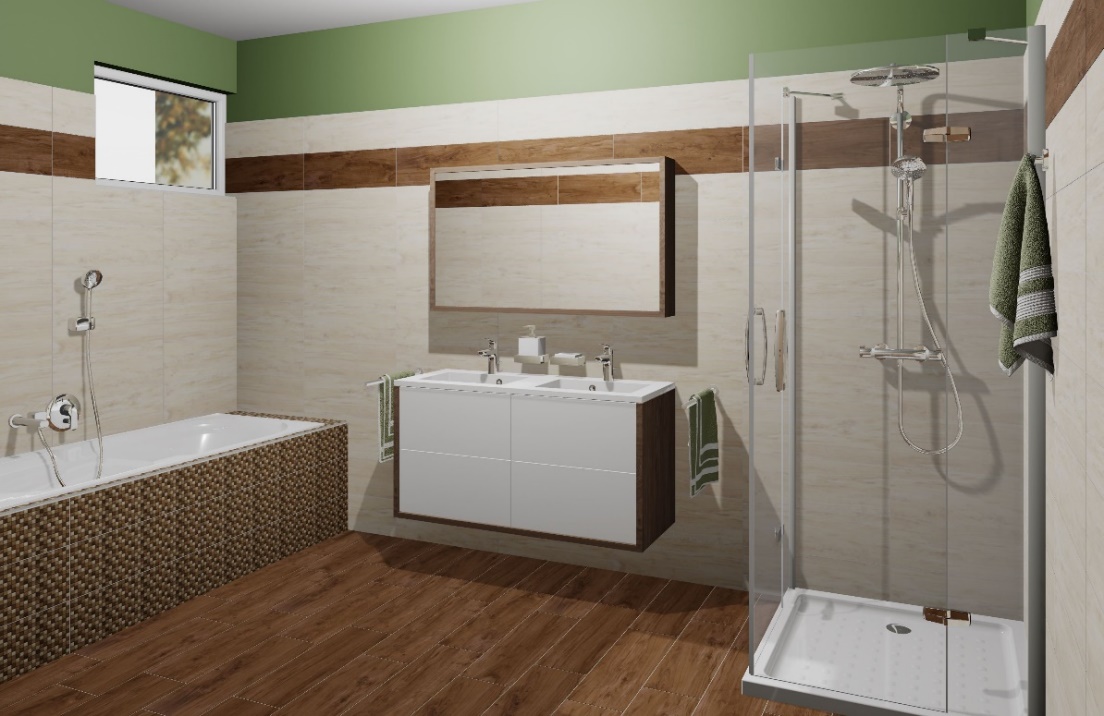 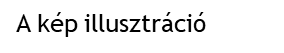 AJÁNLOTT TÍPUSOK
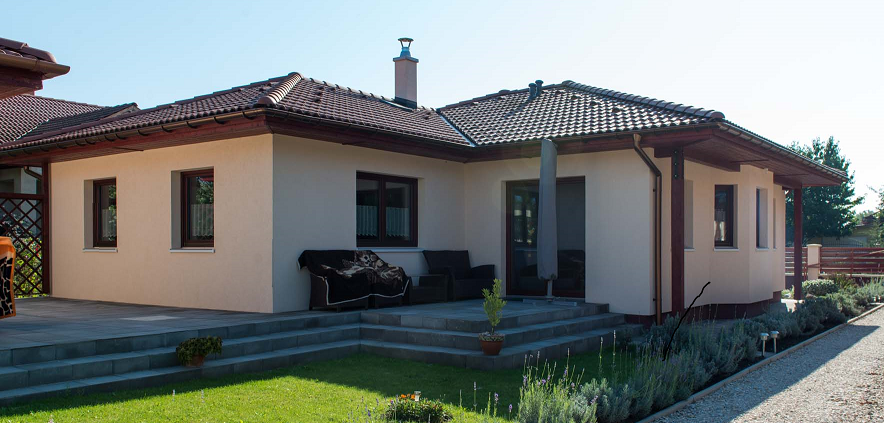 Újhegy 104 m2
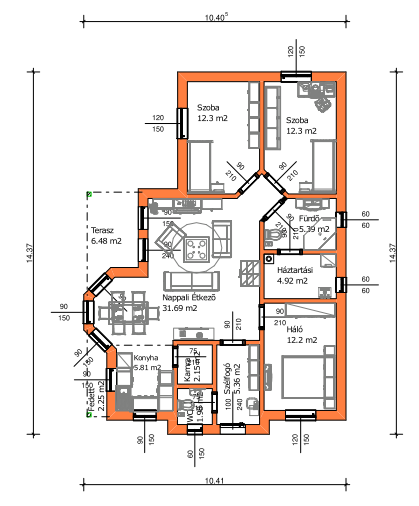 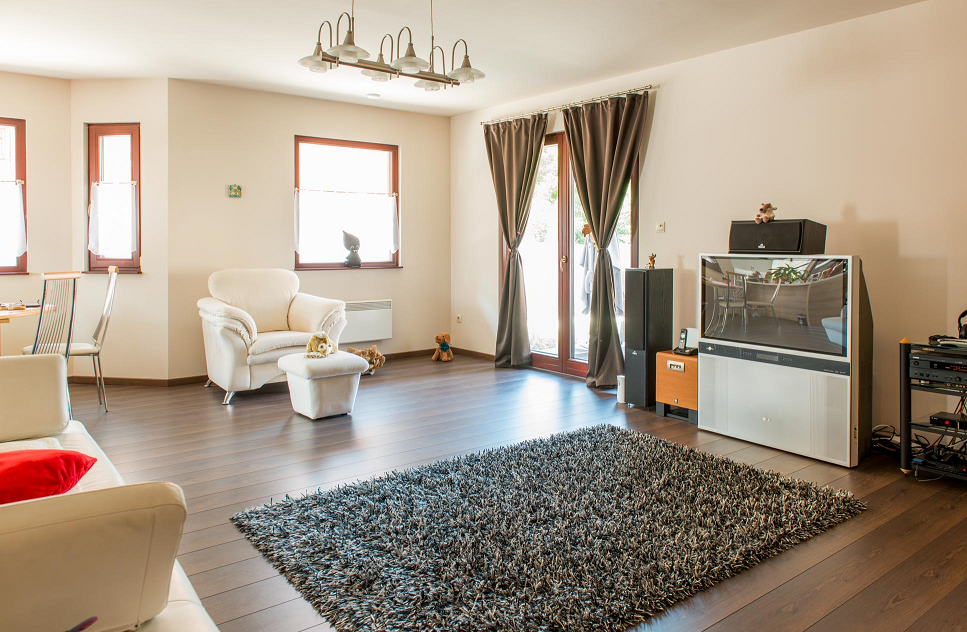 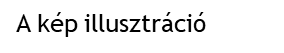 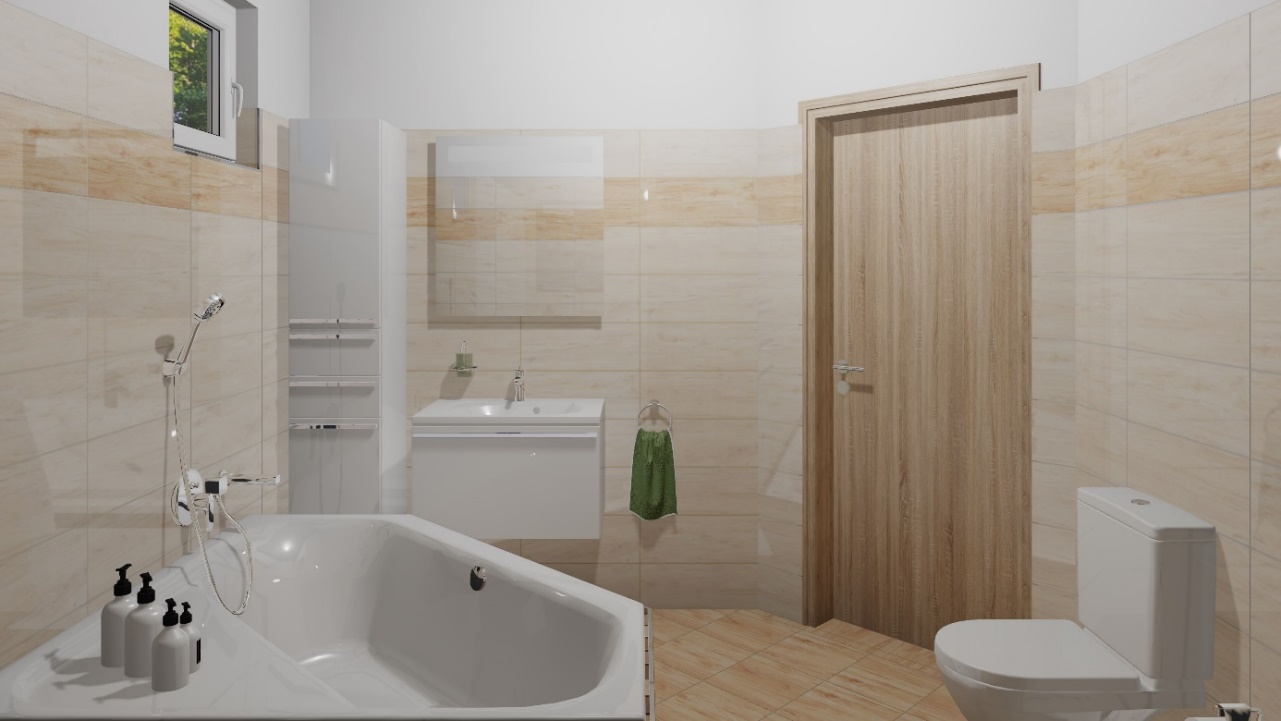 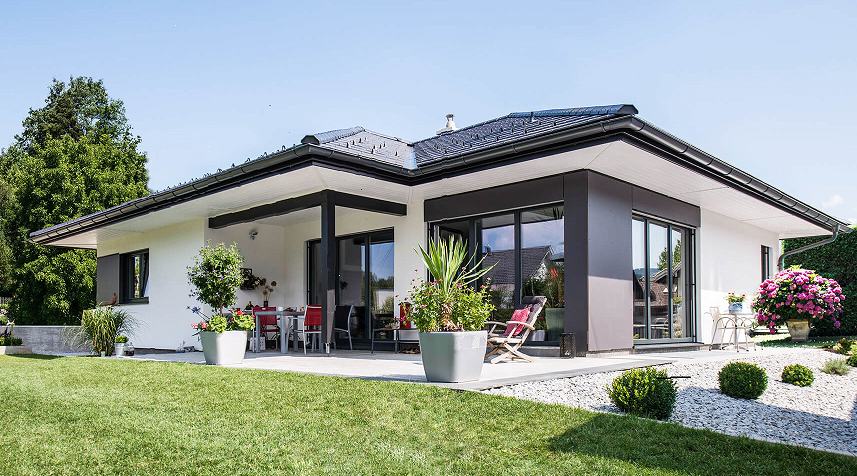 AJÁNLOTT TÍPUSOK
Jázmin 94 m2
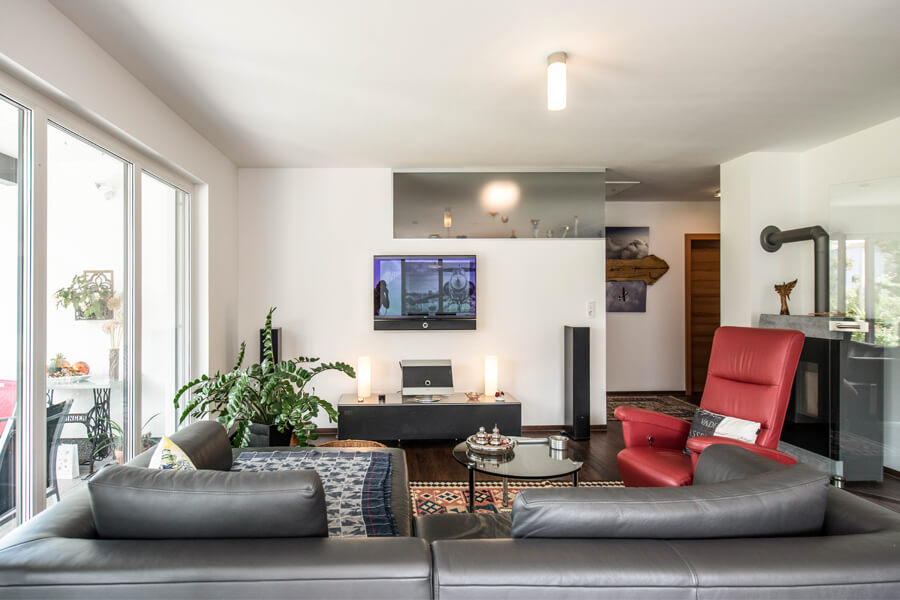 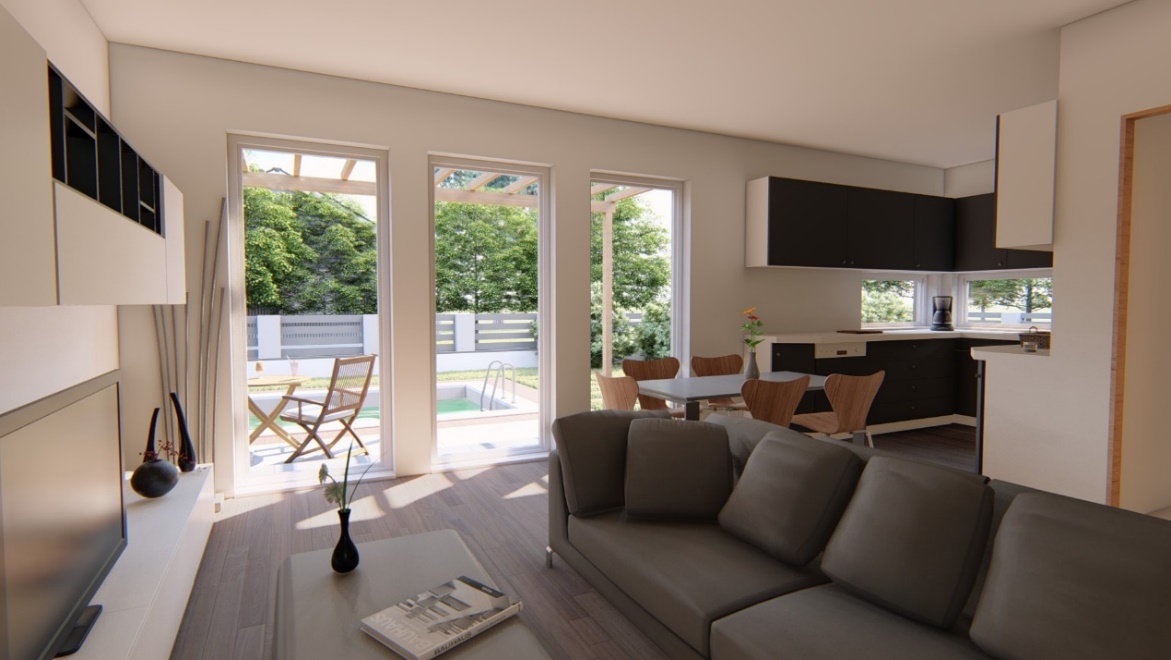 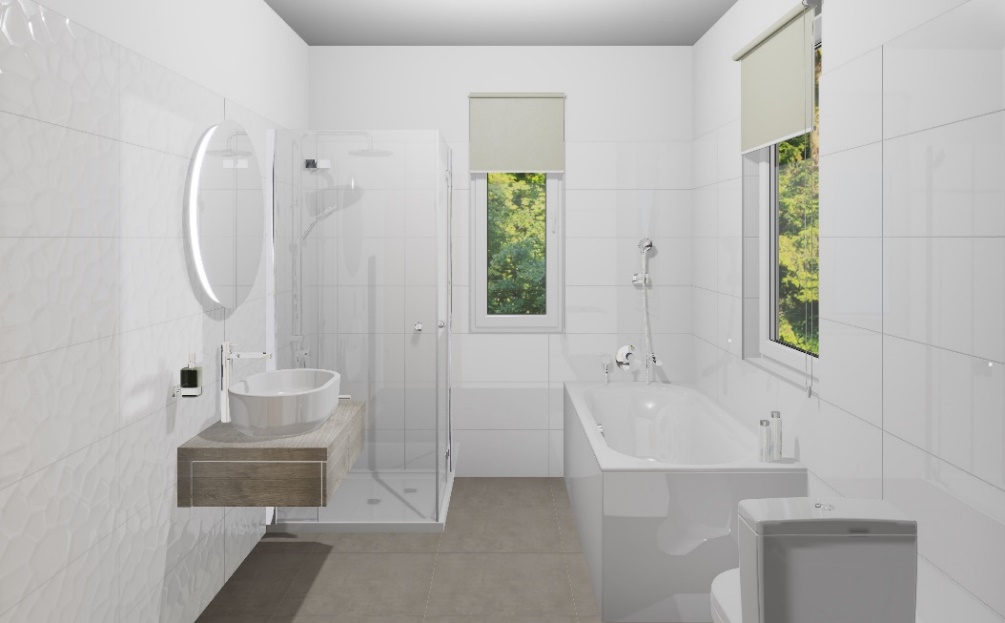 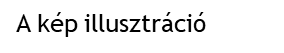 AJÁNLOTT TÍPUSOK
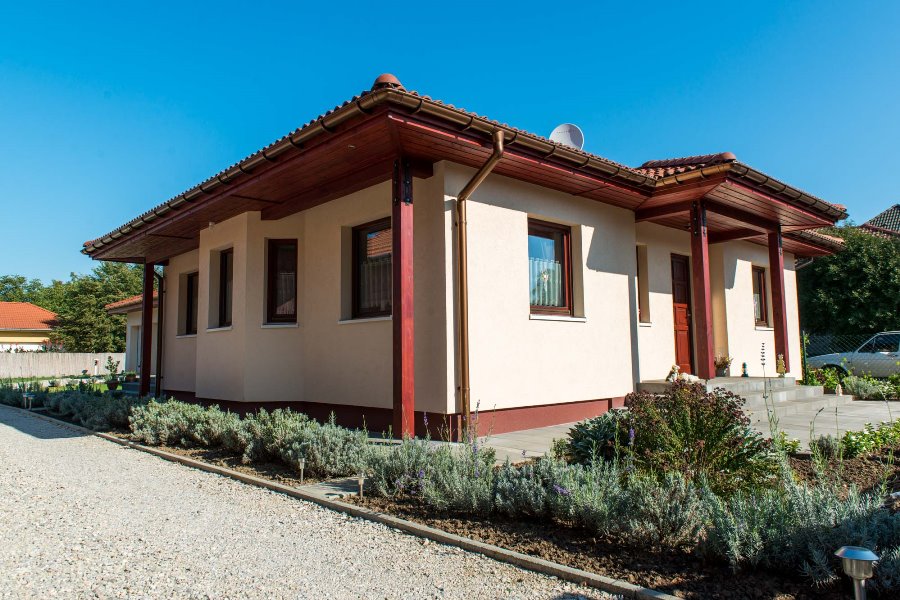 Ibolya 80 m2
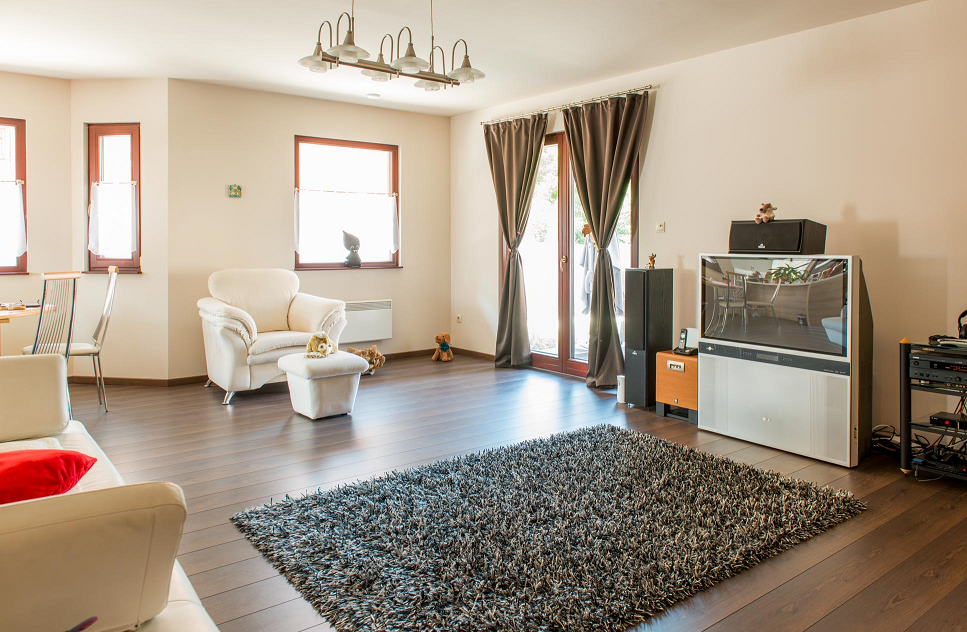 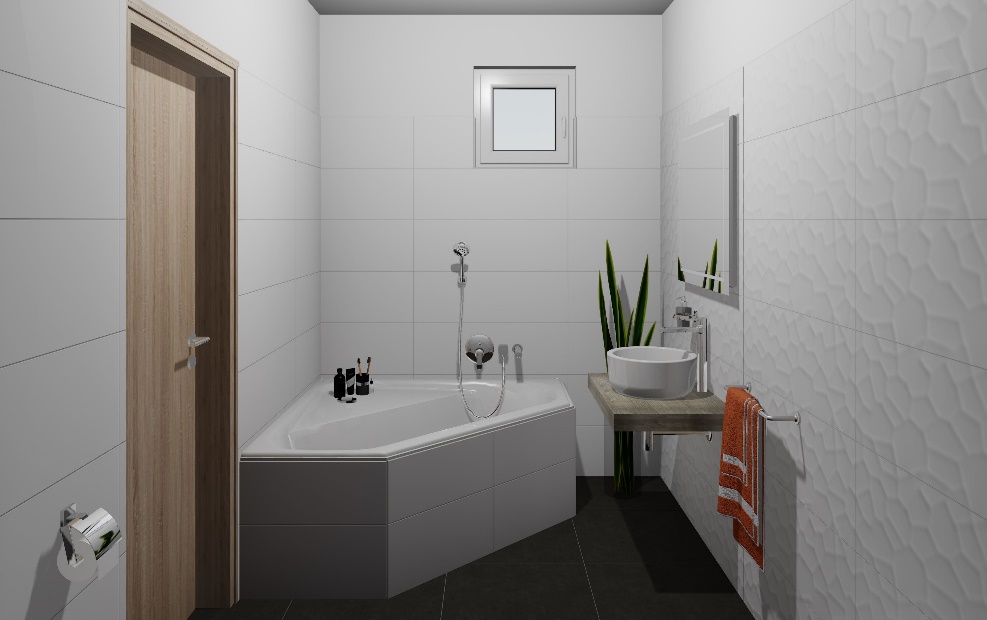 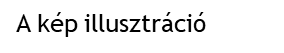 NE BAJLÓDJON, NE IDEGESKEDJEN AZ ÉPÍTKEZÉSSEL!
A Pharmber Kft.  annak érdekében, hogy 
      mentesítse       Vevőit – Partnereit az építéssel járó gondoktól,
      biztosítsa 	     a „Levendula Villa Park” egységes építészeti megjelenését,
      garantálja         az építkezés árát és idejét,
      lehetővé tegye az építkezések időbeni összehangolását, a már ott lakók kényelmét, 
	VÁLLALJA           A   KIVÁLASZTOTT TELEKRE
                                   A  KIVÁLASZTOTT ÉS
                                   A TERVEZŐVEL EGYÉNI IGÉNYEIRE FORMÁLT 
	HÁZ      ÉPÍTÉSI ENGEDÉLYEZTETÉSÉT                                               
                    MEGÉPÍTÉSÉT ÉS
                    A KÉSZ HÁZ ÁTADÁSÁT A VEVŐK IGÉNYE SZERINT  
   WOLF TECHNOLÓGIÁVAL 
             KÜLSŐLEG KÉSZ ÁLLAPOTBAN (BEFEJEZŐ MUNKÁK NÉLKÜL)   vagy  KULCSRAKÉSZEN
HÁZAINK – A BALATONHOZ KÖZEL
  	ÁRAINK – ATTÓL TÁVOL
• családi otthon
• családi nyaraló                          INGATLAN BEFEKTETÉSRE
WOLF HAUS KFT.  A PHARMBER KFT. STRATÉGIAI PARTNERE A LEVENDULA VILLA PARK HÁZAINAK  ÉPÍTÉSÉBEN
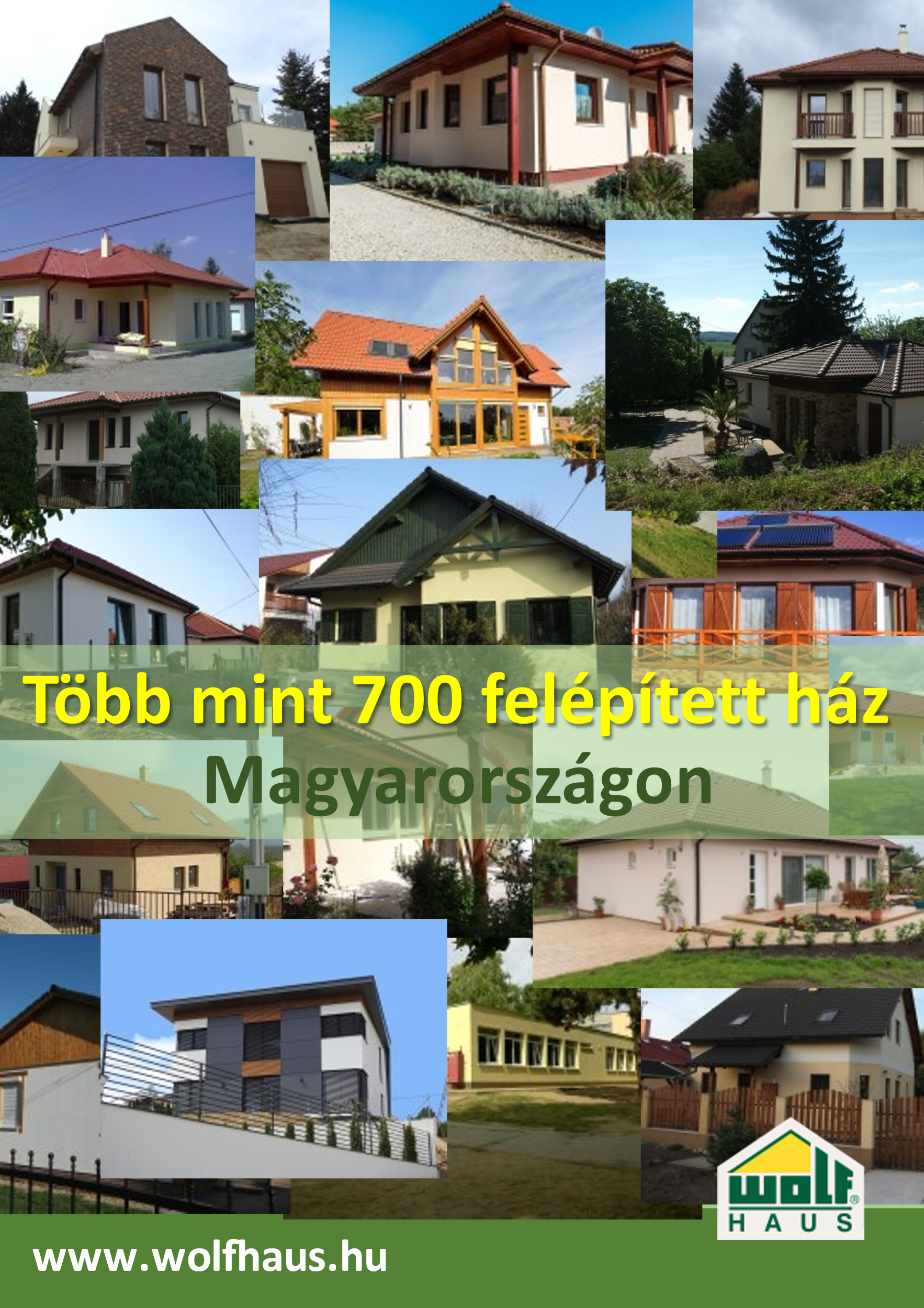 A WOLF  TECHNOLÓGIA  55 éve Európában
                                          30 éve Magyarországon
Jellemzői: 
       -  Magas minőségű fa alapanyagok
       - Üzemi gyártás korszerű technológiával 
       - Nagyfokú előregyártás, ajtókkal, ablakokkal szerelt falak
       - Rövidebb helyszíni munkavégzés, idő és pénz megtakarítás
       - Korszerű, magas szigetelési képesség, kisebb üzemeltetési költség
   
        GYORS, KORSZERŰ, TISZTA ÉPÍTÉSI MUNKA A HELYSZÍNEN
                                             OSZTRÁK MINŐSÉG
A BEMUTATÓ HÁZ 				   		       MI IS A WOLF CÉGET VÁLASZTOTTUK      „KÜLSŐLEG  KÉSZ” FELÉPÍTÉSE  -  ELŐZETES GYÁRTÁSI RENDELÉSSEL  -  2 HÓNAP ALATT:
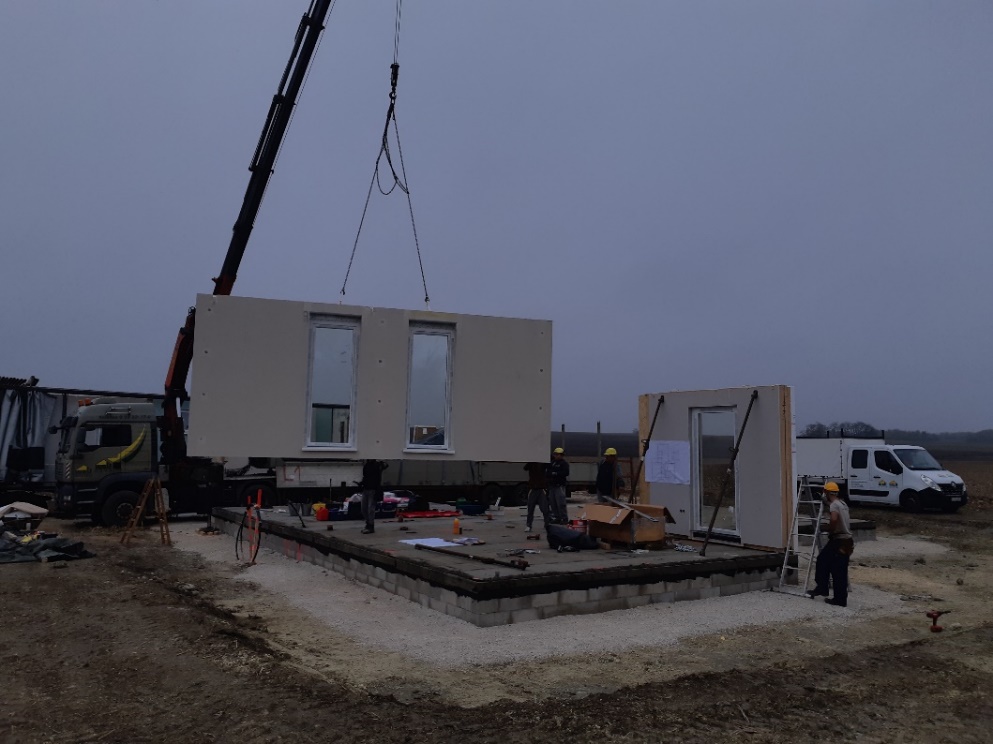 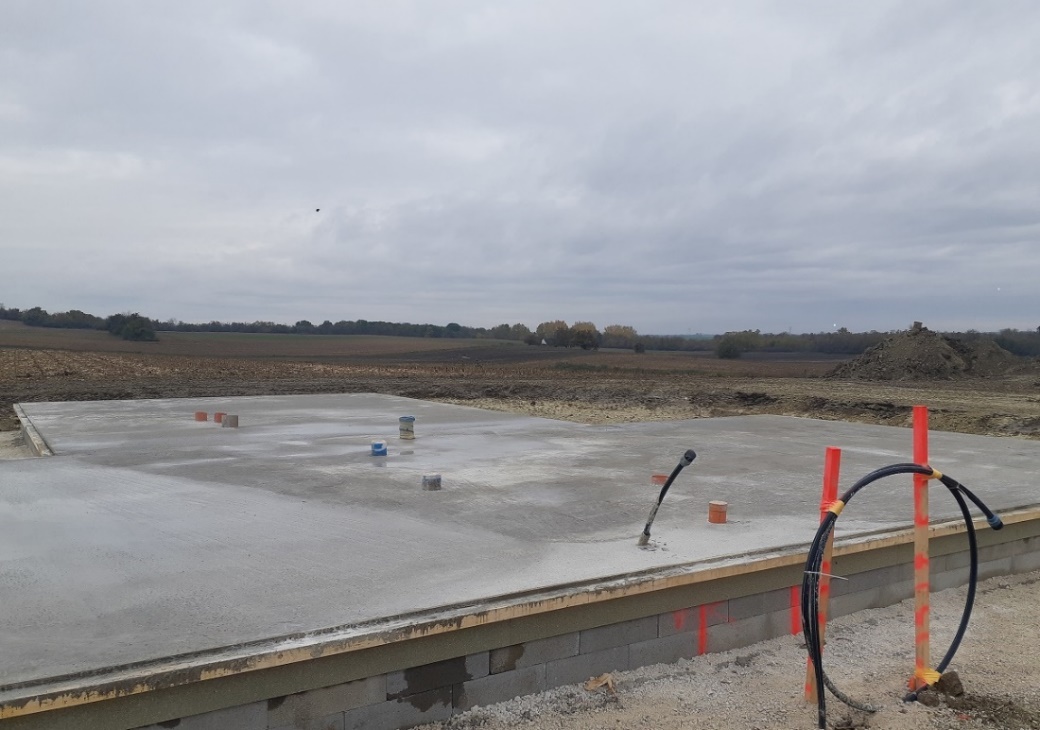 2020.10.07.                                   2020.11.02.                                    2020 11.16.
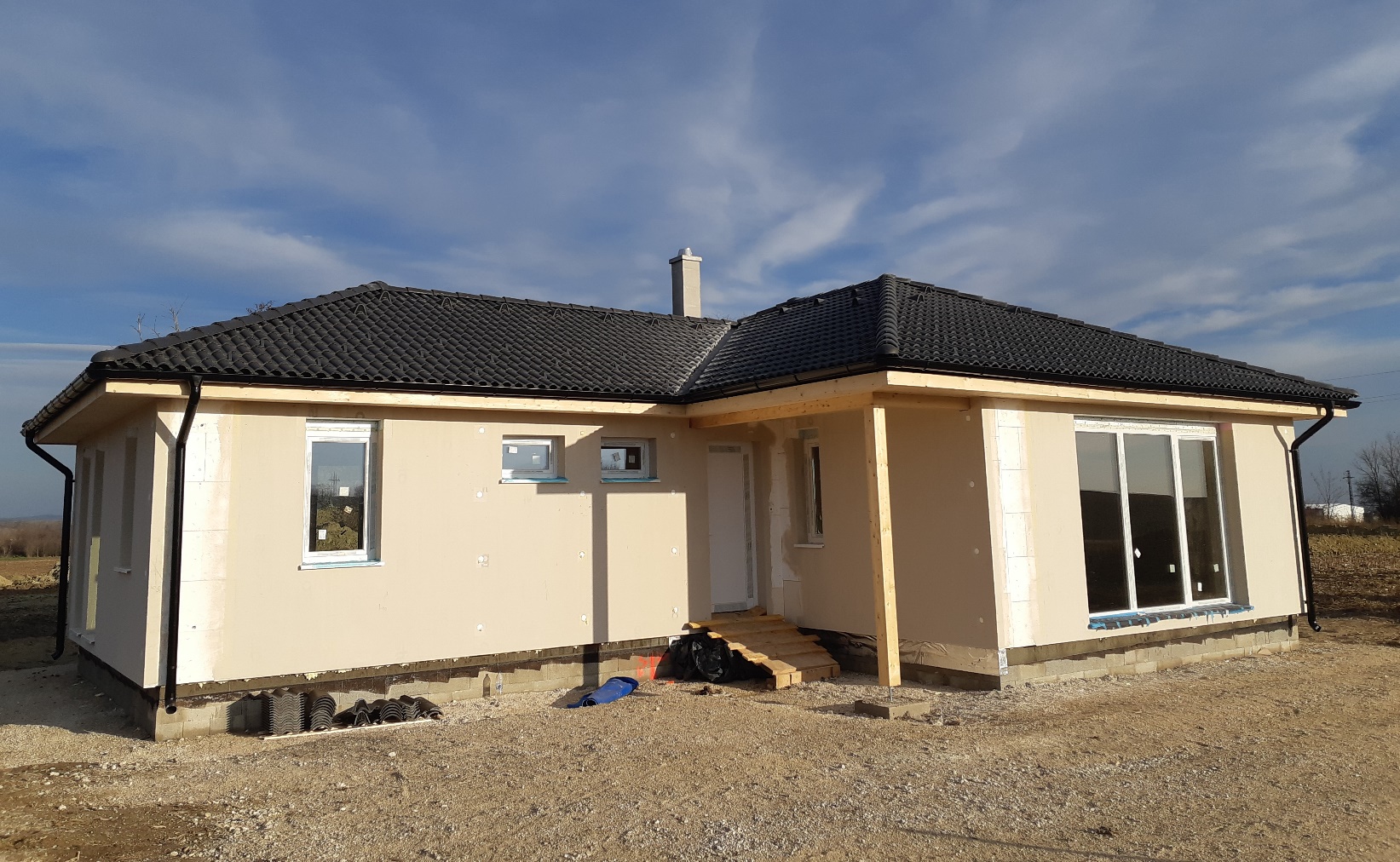 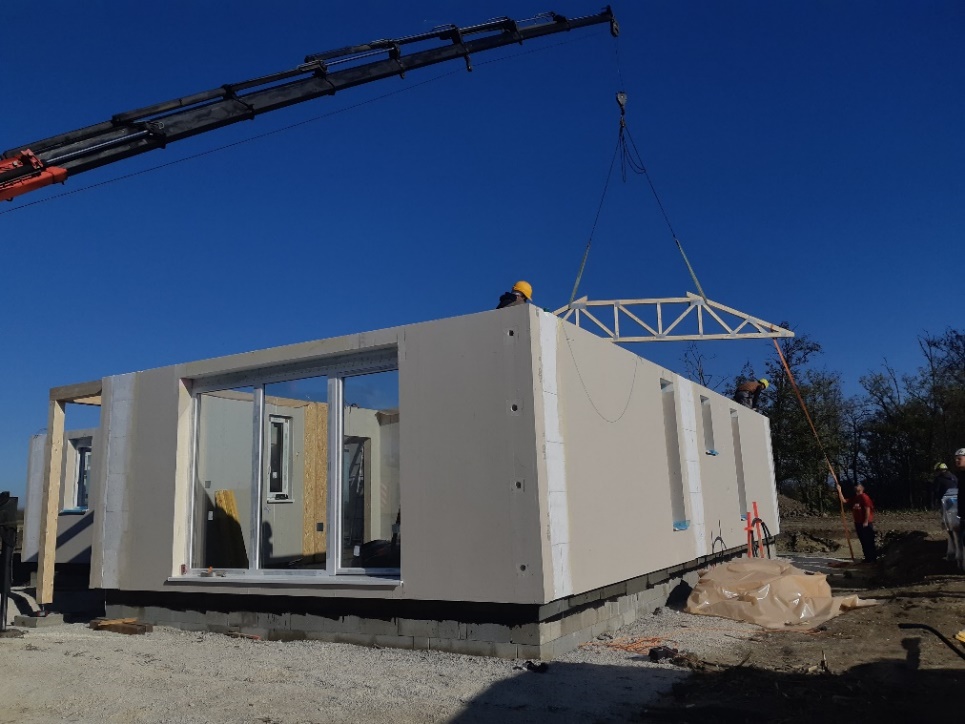 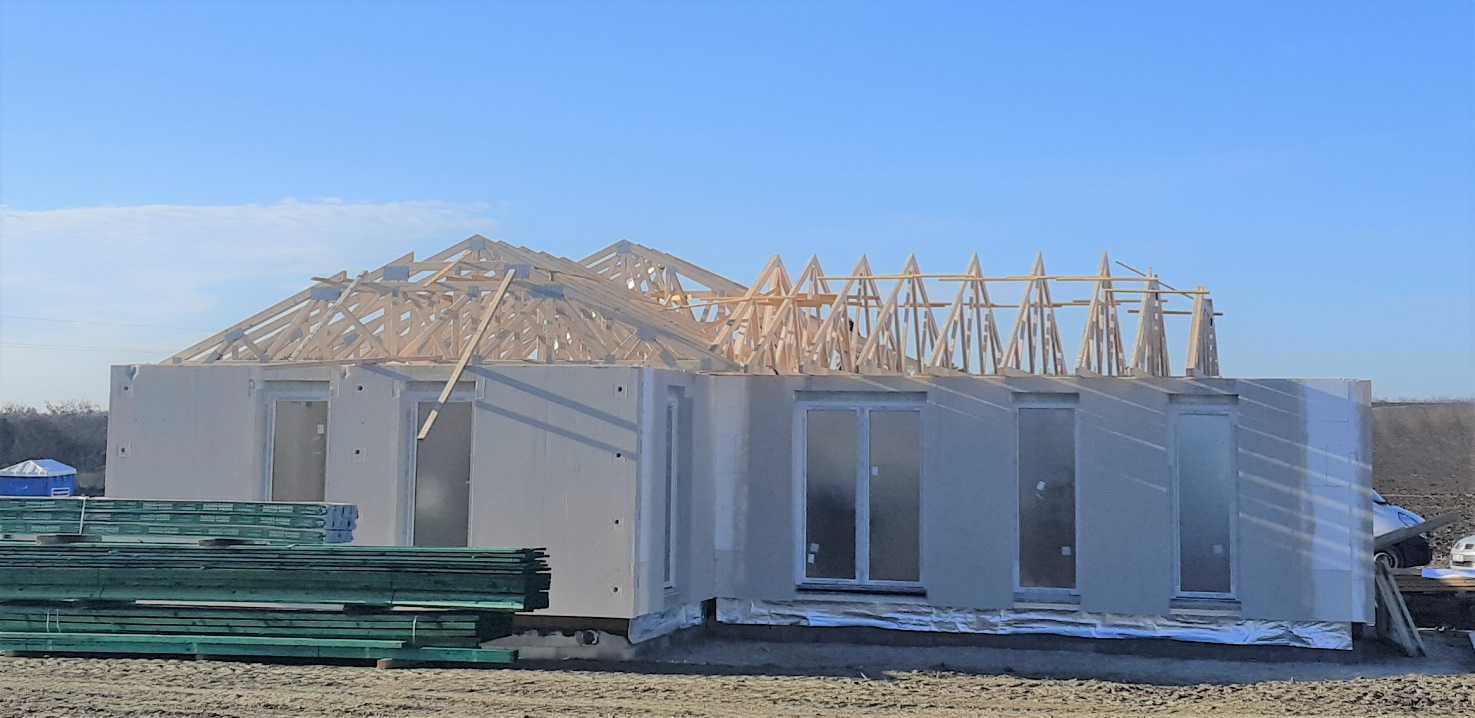 2020 11.17.                       2020 11.18.                       2020.12.05
                  LEVENDULA TÍPUSÚ HÁZ  120  m2 nettó
2021. április  „kulcsra kész”		Csajágon MEGTEKINTHETŐ
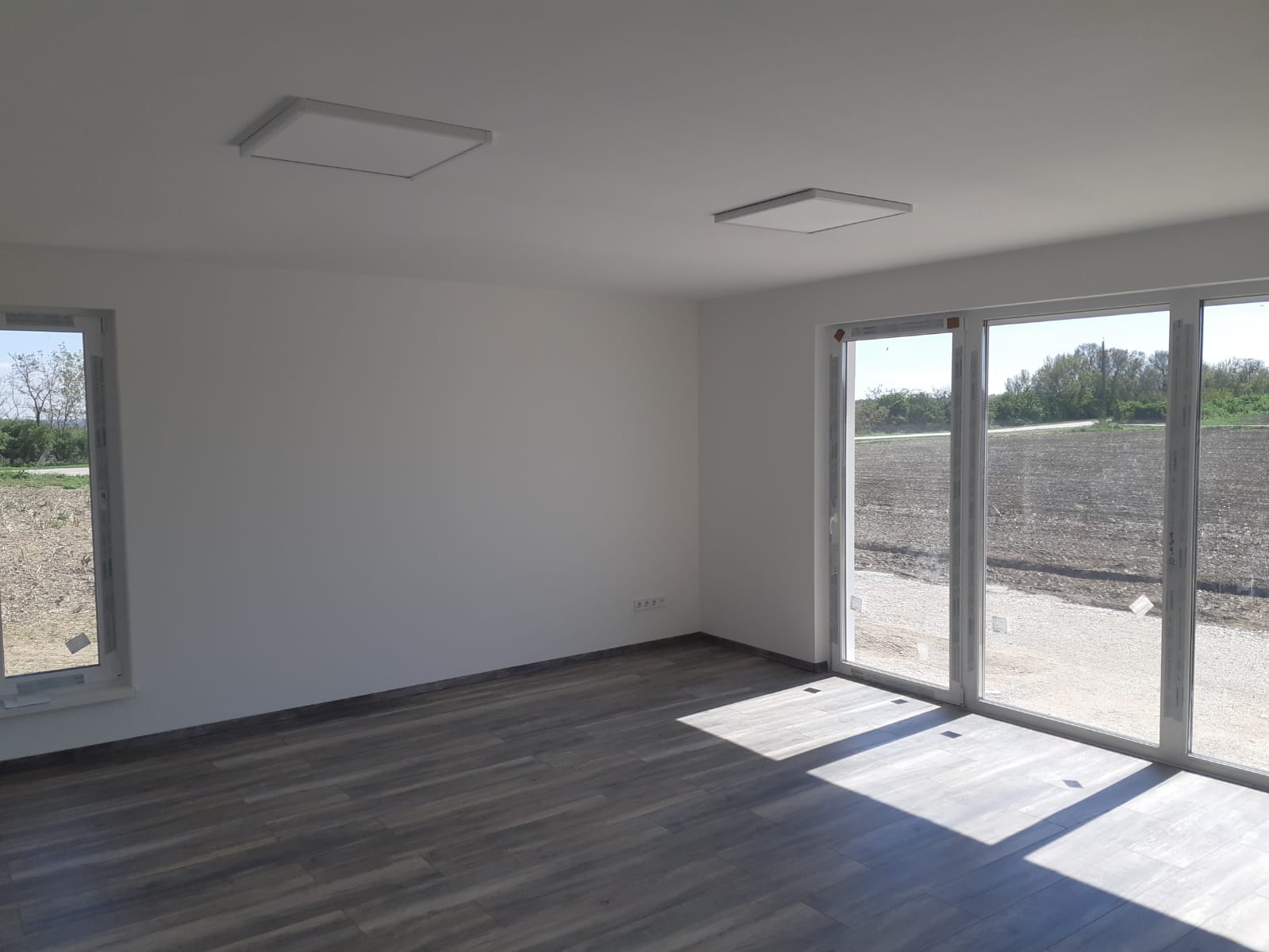 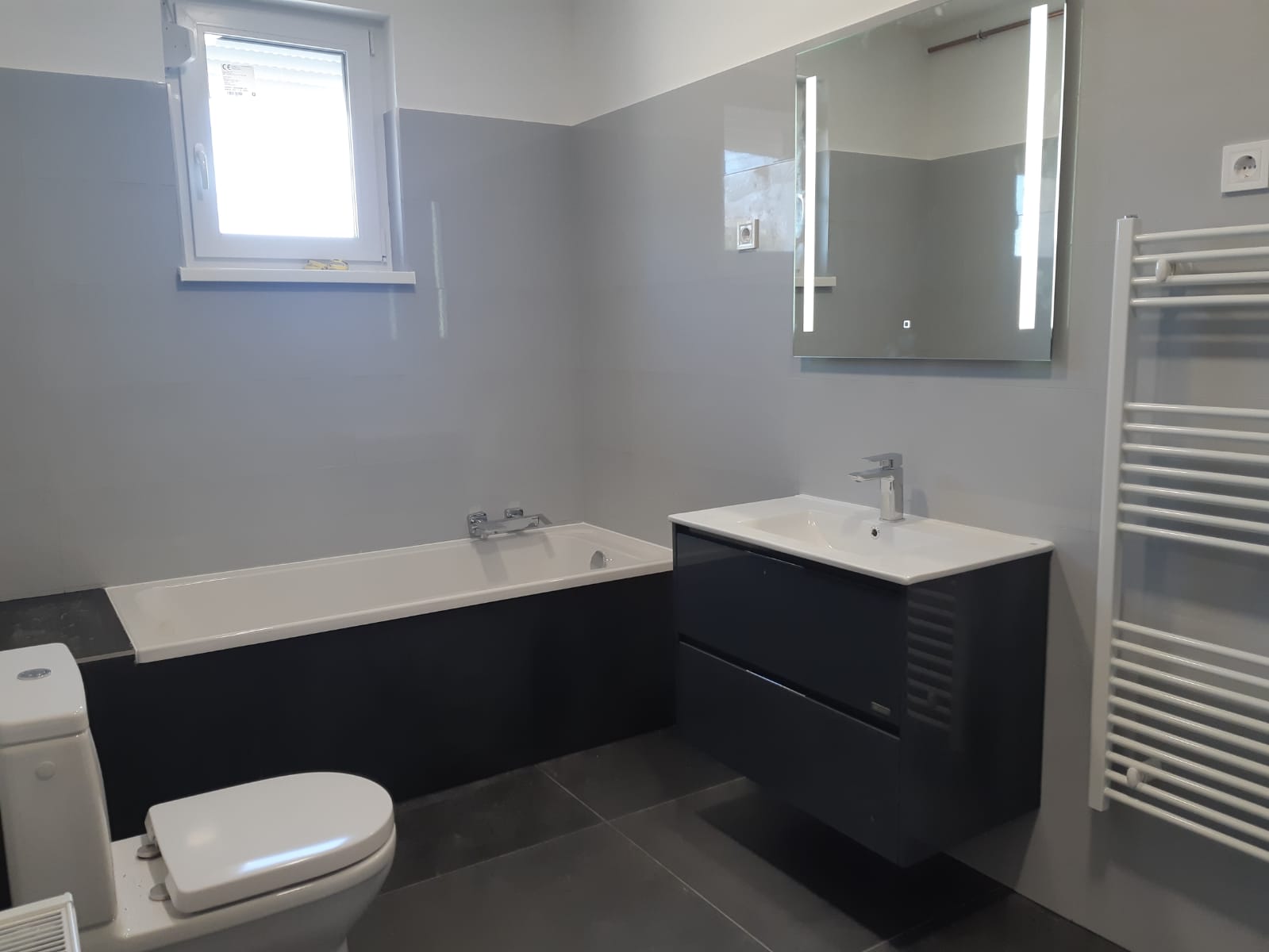 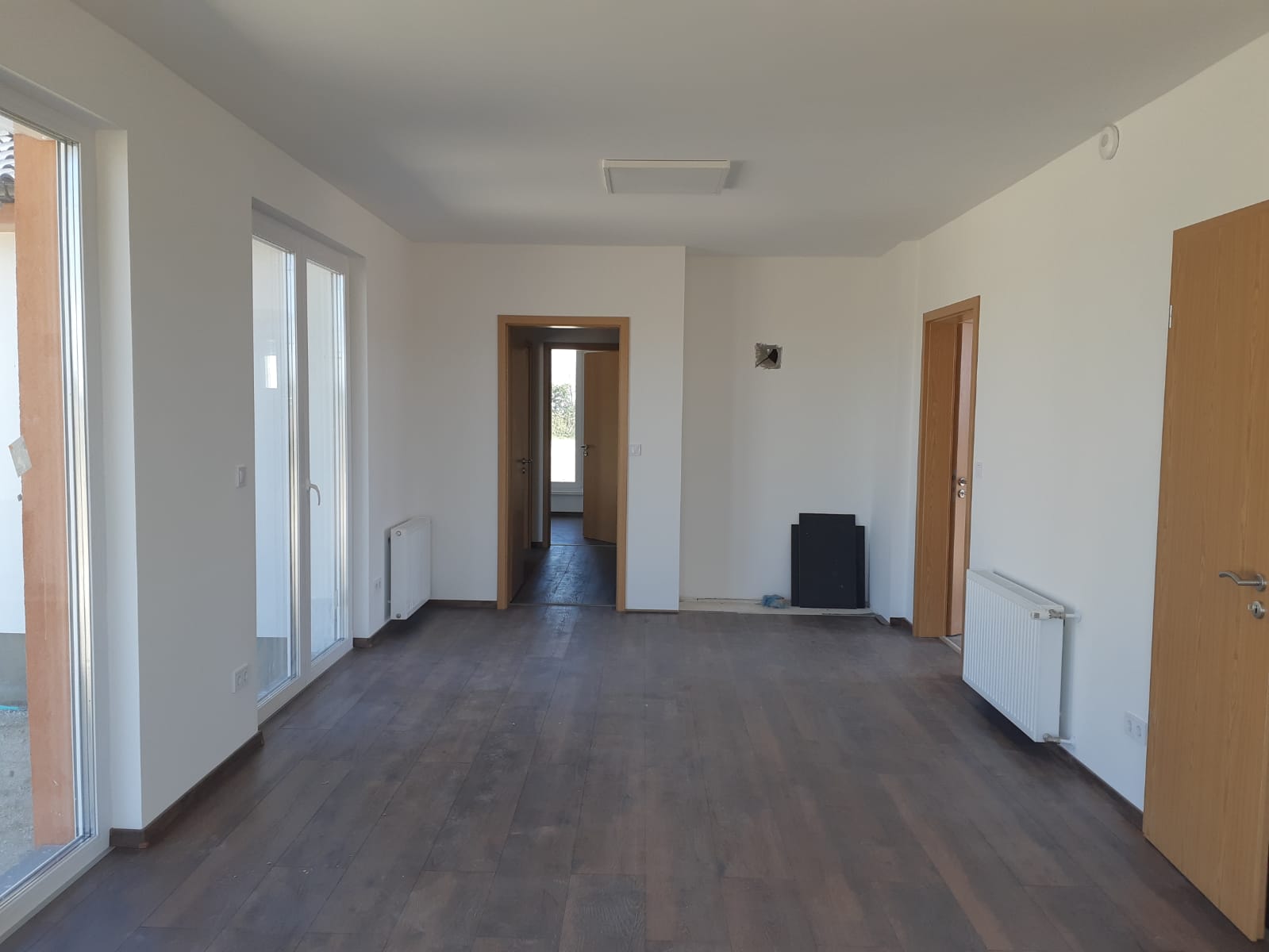 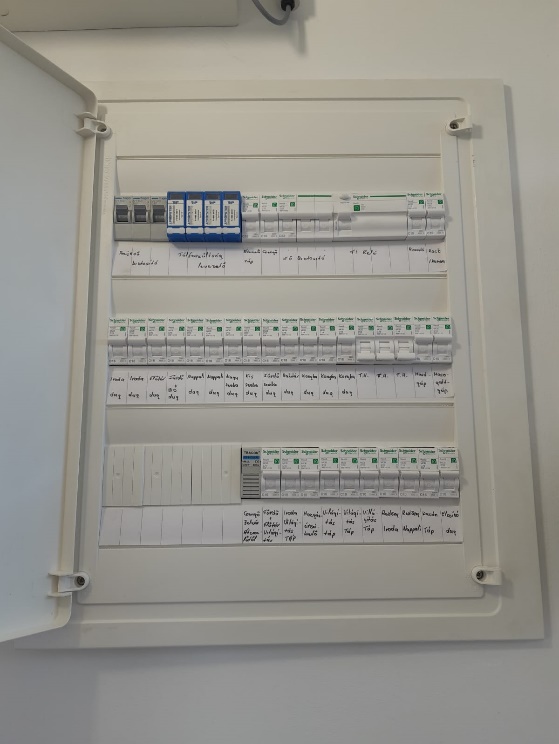 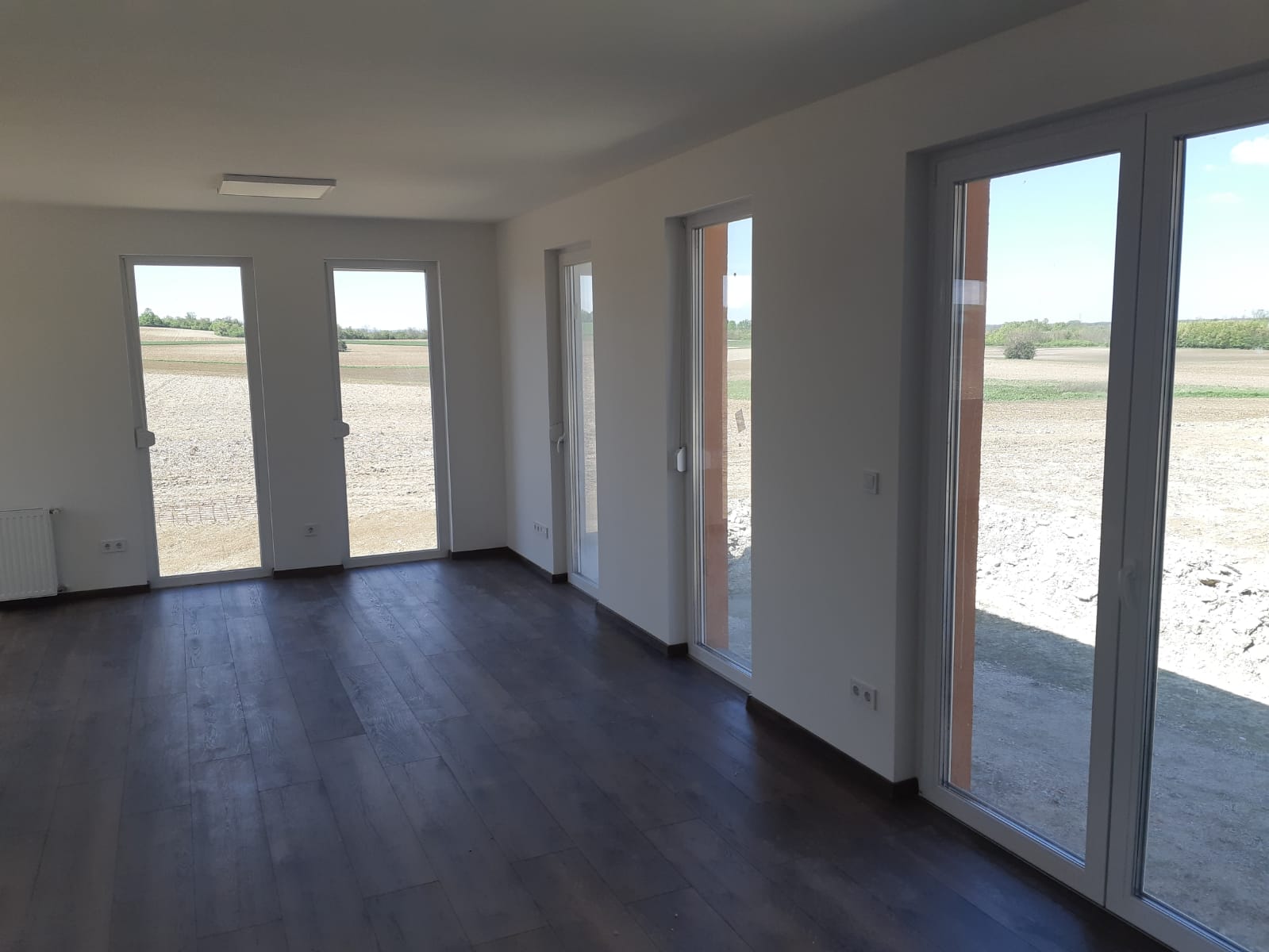 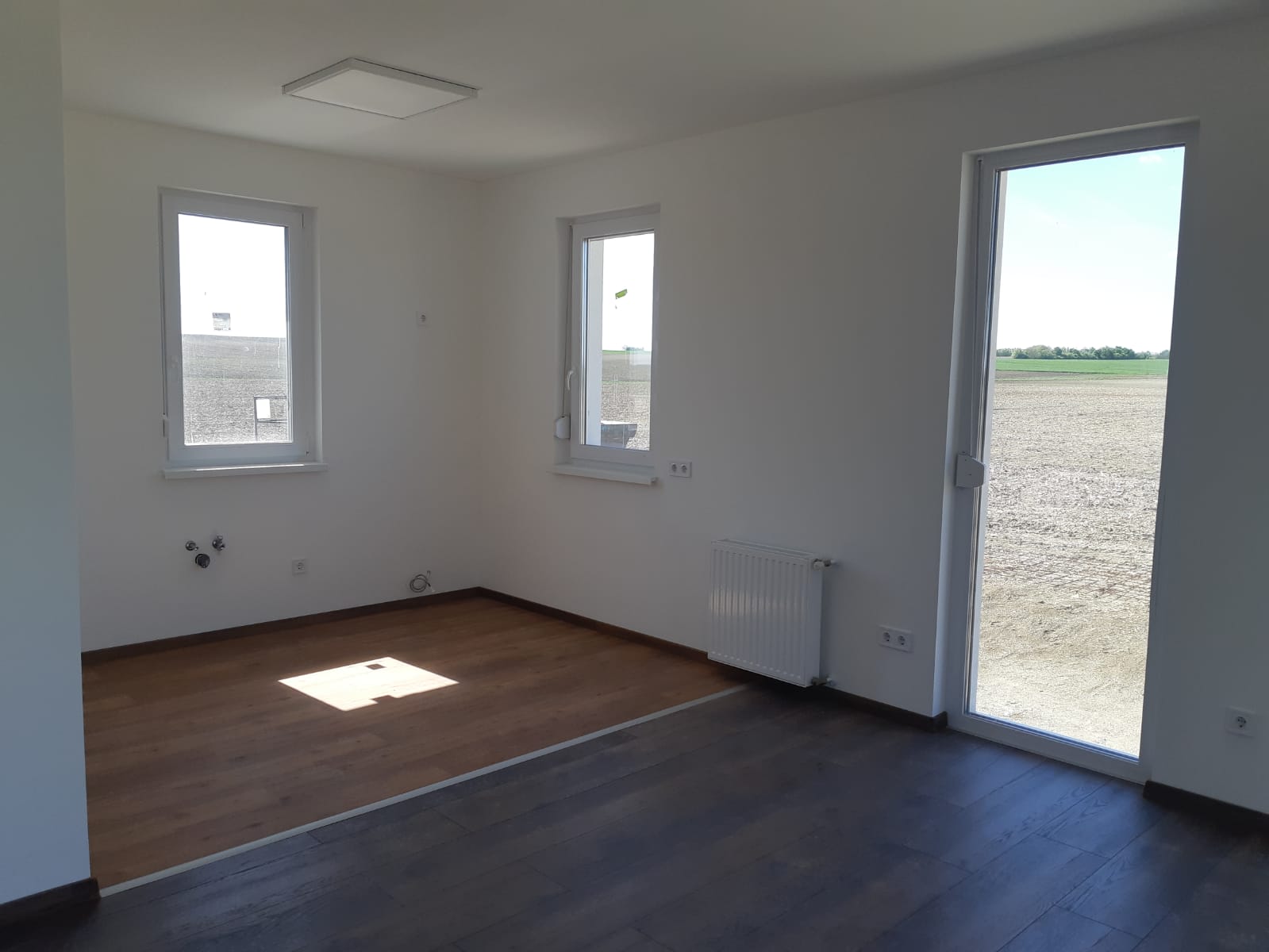 HA ÖN KÍVÁNJA VÉGEZNI A BELSŐ MUNKÁKAT – MI ÁTADJUK DE AKÁR A KIVÁLASZTOTT HÁZAT „KÜLSŐLEG KÉSZEN” IS ÁTVEHETI
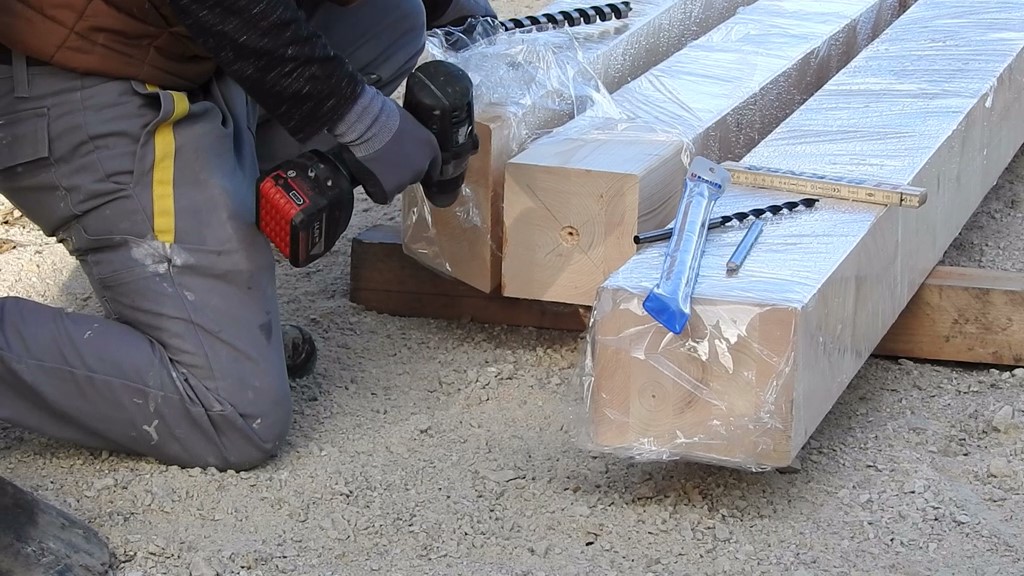 Az épület :    - szigetelt beton alapon áll, teljesen zárt 
                    - az alapban benne az alapvezetékezés 
                         (a csatorna, víz, kandalló levegő szereléshez)
                    - külső ajtók-ablakok beépítve,
                    - belső falak, átjárók kialakítva 
                    - az elektromos hálózathoz a csövezés a falban,
                         csatlakozási helyek kialakítva  
                    - a kémény kész, hatósági átvétellel
                    - a tető teljesen kész, bádogos munkával, 
                         csatornákkal együtt 
 
Szerződéskötéstől számítva max 6 hónap alatt
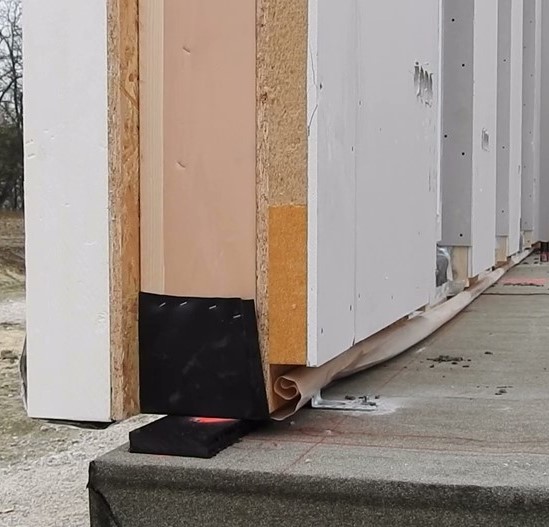 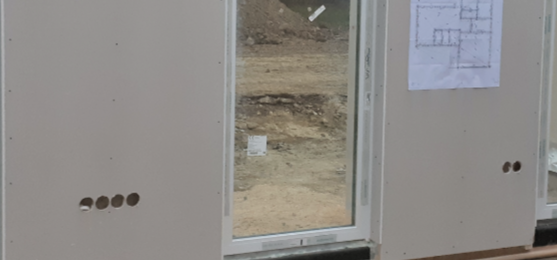 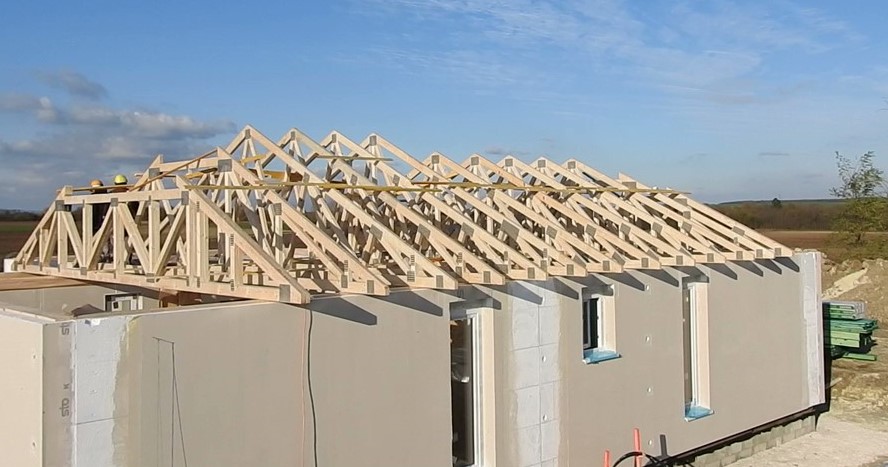 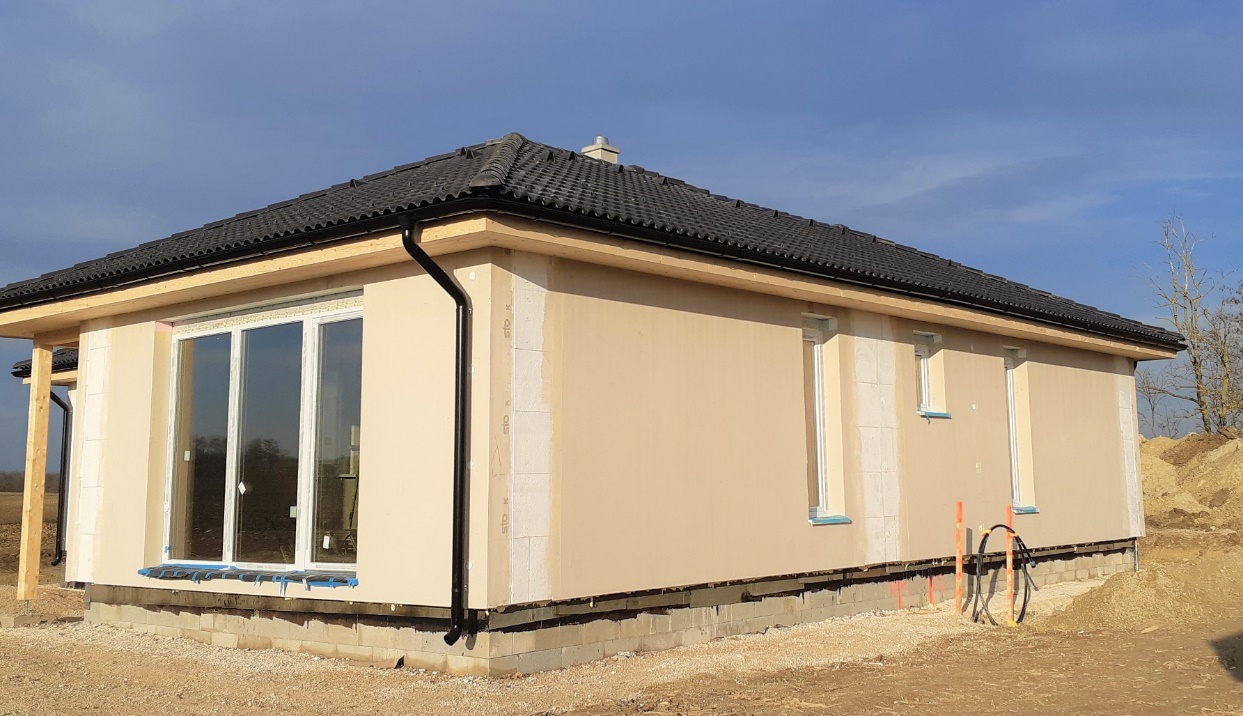 ÁTVÁLLALJUK ÖNTŐL AZ ÉPÍTKEZÉS MINDEN FELADATÁT ÉS GONDJÁT!
KULCSRAKÉSZ HÁZAT ADUNK ÁT – CSAK KÖLTÖZZÖN BE!
A KÍVÜLRŐL KÉSZ HÁZ TELJES BELSŐ MUNKÁINAK BEFEJEZÉSE:
PADLÓ ÉS MENNYEZET KIALAKÍTÁSA 30 CM SZIGETELÉSSEL
BELSŐ AJTÓK BEHELYEZÉSE  - JAFHOLZ termékekkel (www.jafholz.hu)
HIDEG BURKOLATOK – ZALAKERÁMIA (www.zalakeramia.hu/menu/katalogus)
LAMINÁLT PADLÓ BURKOLATOK – JAFHOLZ  (www.jafholz.hu) 
KÜLSŐ-BELSŐ FESTÉS – POLIFARBE (www.polifarbe.hu)
      FAJANSZOK - SZERELVÉNYEZÉS  (www.alfoldi.hu) „MOFÉM” szerelvényekkel (www.mofem.hu)
FŰTÉS SZERELÉS - RIELLO kazán  (https://www.riello.com/hungary) és PURMO radiátorok (www.purmo.com/hu)
VILLANYSZERELÉS – Schneider Electric termékek (https://www.se.com/hu/hu/)
 
                     AZ ÁRAJÁNLATUNK   A FENTI  TARTALMÚ 
                                           „STANDARD”  MINŐSÉGRE SZÓL!
„PRÉMIUM” MINŐSÉG
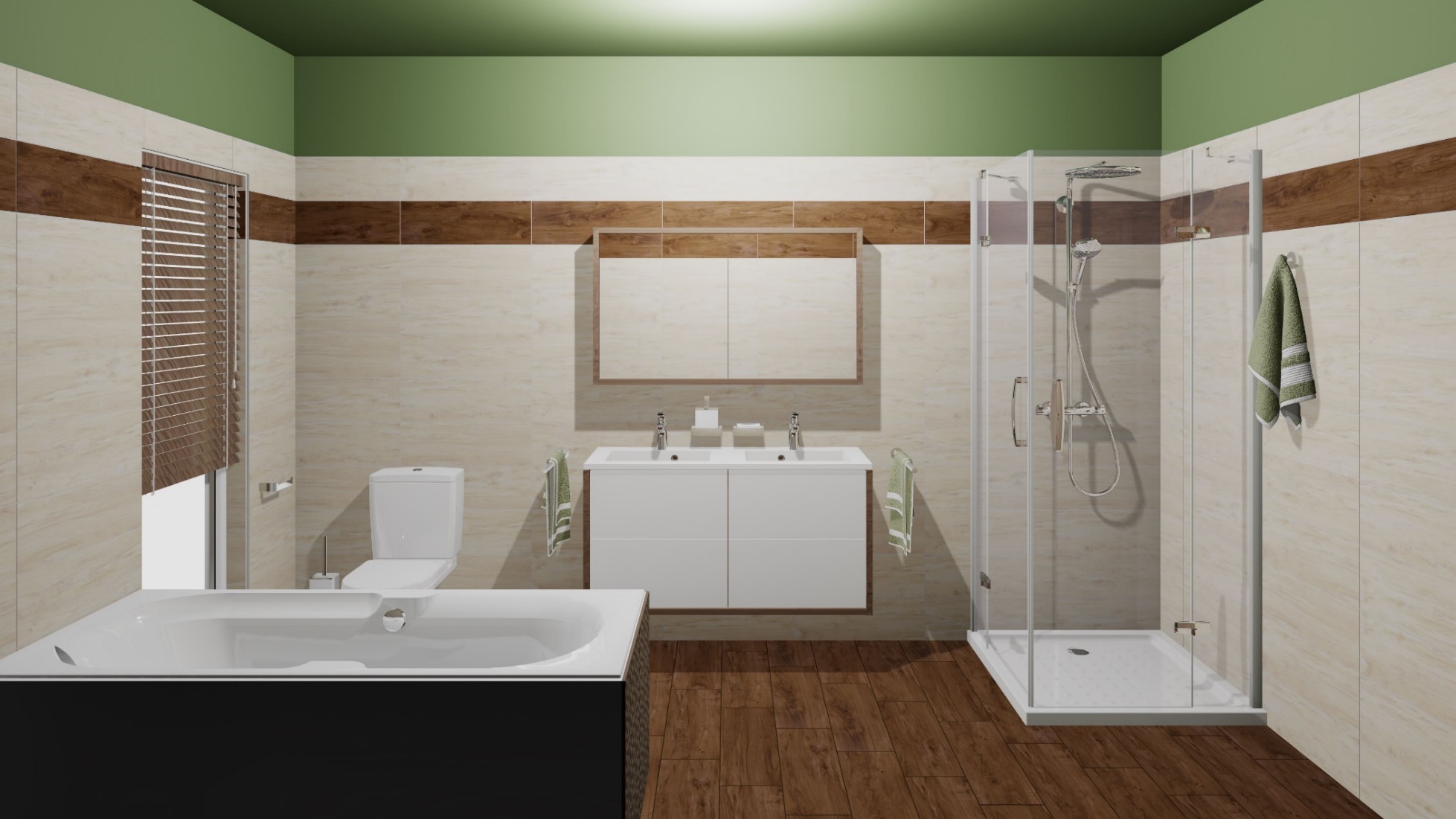 EGYÉNI IGÉNYEK SZERINT LEHETSÉGES MAGASABB 
		 MINŐSÉGŰ BELSŐ KIALAKÍTÁS 
			„PRÉMIUM” MEGRENDELÉS ESETÉN 
EBBEN A MINŐSÉGBEN MÁS MÁRKÁJÚ ÉS MINŐSÉGŰ 
		ANYAGOKAT, TERMÉKEKET JAVASOLUNK: 
			Pl.: VILLEROY & BOCH szaniter,
			TEKA STROHM szerelvények,
			BURKOLÓANYAGOK Zalakerámia,
			ELEKTROMOS SZERELVÉNYEK LEGRAND,
			MEGÚJULÓ ENERGIÁVAL A FŰTÉST (napelem, geotermikus rendszer)
     
EZEKET AZ IGÉNYEKET EGYEZTETJÜK, ÉS 
	    KÜLÖN MEGÁLLAPODÁS ALAPJÁN TELJESÍTJÜK
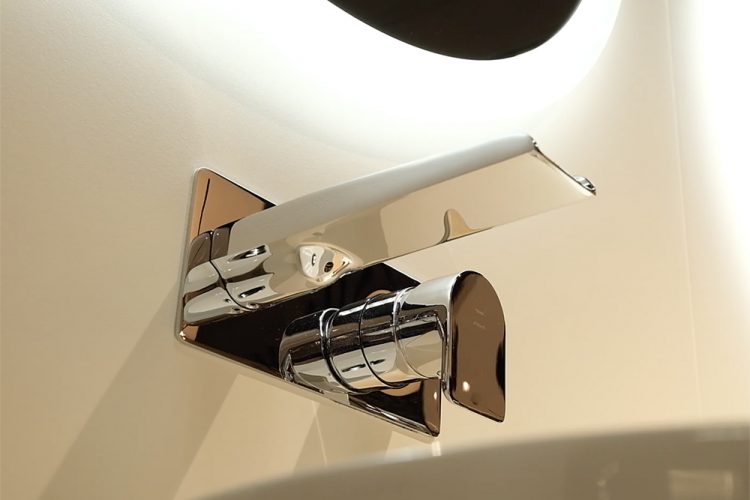 INFORMATÍV ÁRAK típusok szerint:
Az árak 2022. februári bázison készültek. A szerződés időpontjában aktuális, 
esetleges árváltozásokat a szerződéskor egyeztetjük.
HASZNÁLJA KI A RENDKÍVÜLI ADÓZÁSI ÉS 													TÁMOGATÁSI KEDVEZMÉNYEKET
A Kormány döntése alapján 2021. január 1. és 2022. december 31. között engedélyezett új lakásvásárlás estén az ÁFA 27% helyett CSAK 5%!
NE HAGYJA KI EZT A 22% ADÓKEDVEZMÉNYT!
Aki igénybe veszi a CSOK kedvezményt és új házat vásárol, annak:
Csajág adottsága alapján  érvényes a FALUSI CSOK + kedvezmény is!
    - még az 5% ÁFÁ-t is visszatéríti az állam
    - NEM kell megfizetni a  4% vagyonátruházási  illetéket
A  kapott CSOK TÁMOGATÁSON KÍVÜL HASZNÁLJA EZT A 31% KEDVEZMÉNYT
Gondoskodás a
jövőbeni lakosokról
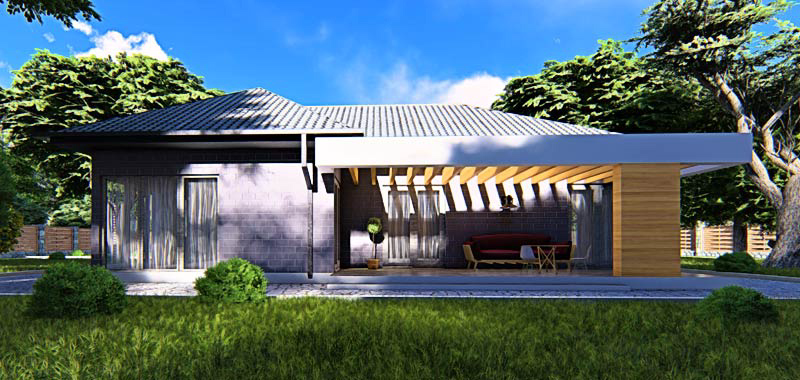 Felismerve döntésének a fontosságát,
	amikor házat vásárol,

elkészítettük Önnek a „kulcsrakész” lehetőséget!
A Pharmber Kft. kötelezettséget vállal minden olyan szolgáltatásra, ami a házak ellátásához szükséges.
Ily módon a ház felügyelete és karbantartása akkor is biztosított,
 amikor Ön folyamatosan távol van.
28 telek - 28 ház
AZ ÉPÜLŐ LEVENDULA VILLA PARK CSAJÁG SZERKEZETÉBEN
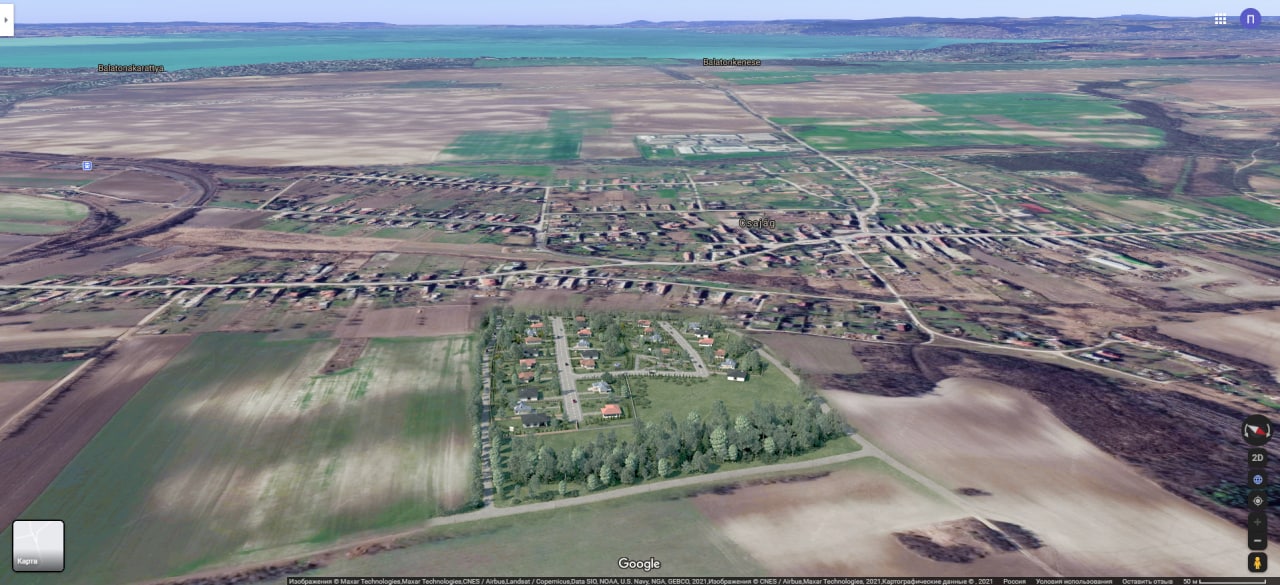 BALATON
LEVENDULA VILLA PARK
HOZZUK LÉTRE EGYÜTT A KELLEMES KÖRÜLMÉNYEKET
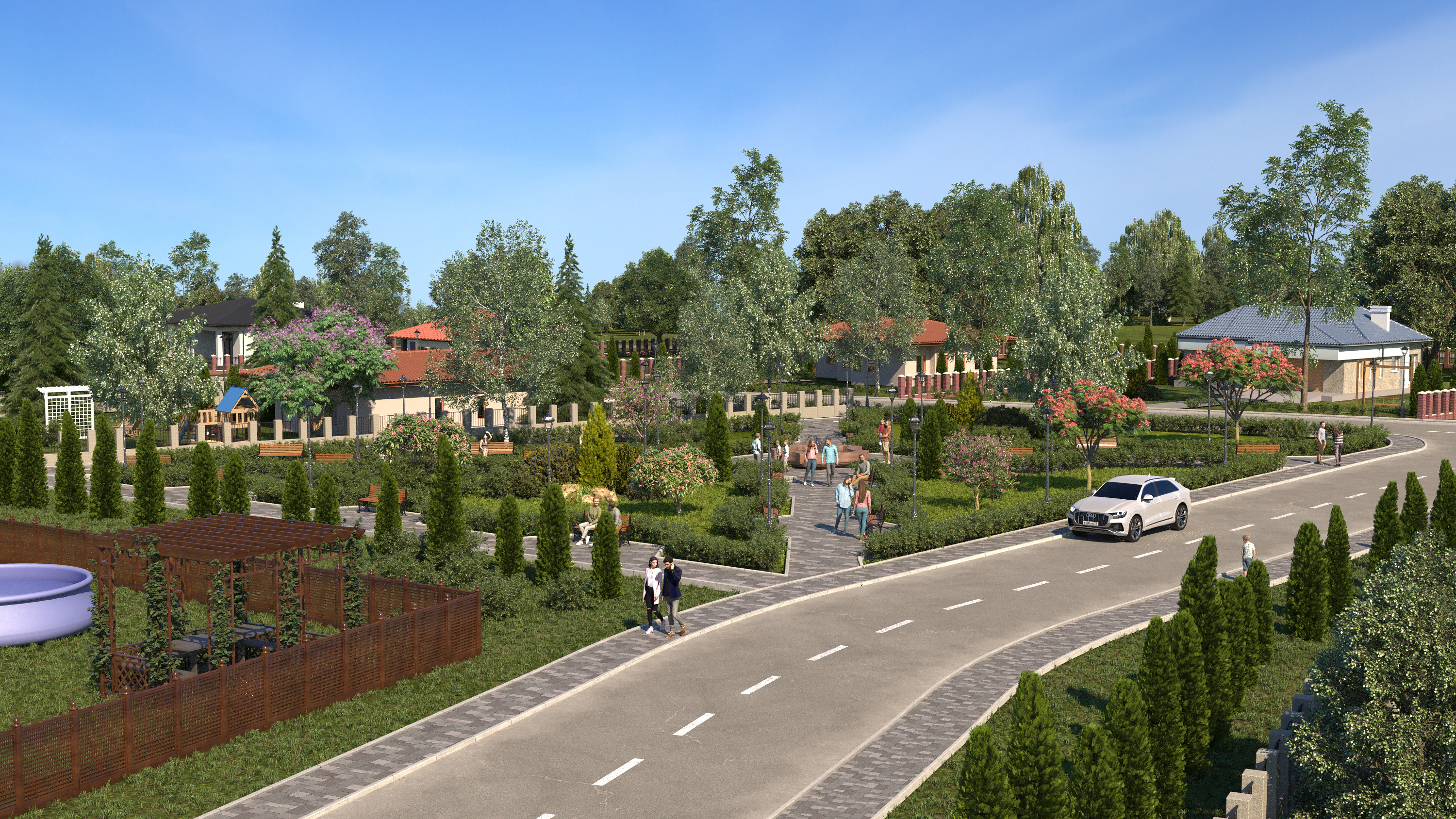 A PARK LÁTVÁNYTERVE
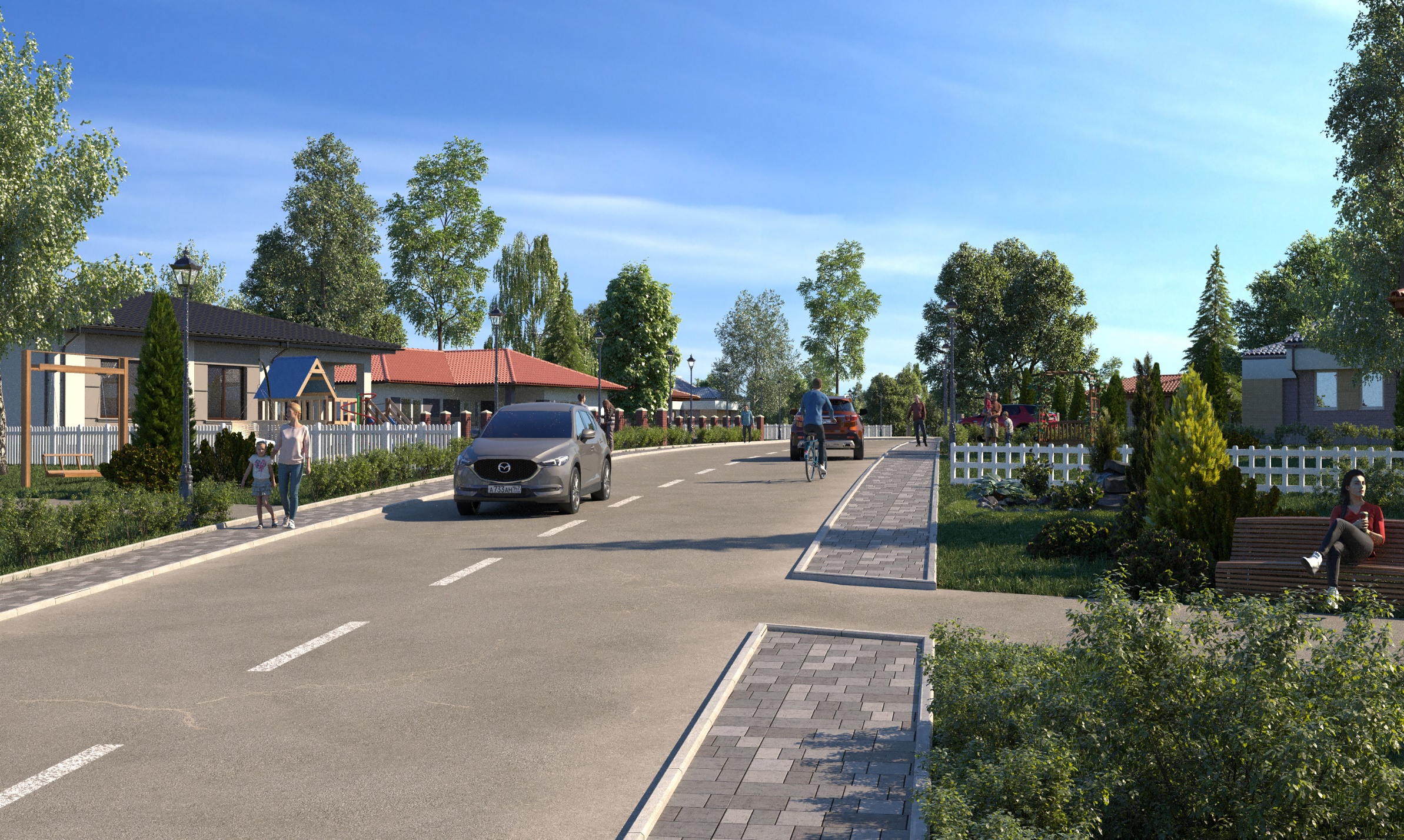 EGYÜTT HOZZUK EZT LÉTRE, ÉS EGYÜTT 

ÖRÜLÜNK MAJD AZ ÚJ, KELLEMES 

KÖRNYEZETNEK
A  LEVENDULA TÍPUSÚ HÁZ FEDETT TERASSZAL
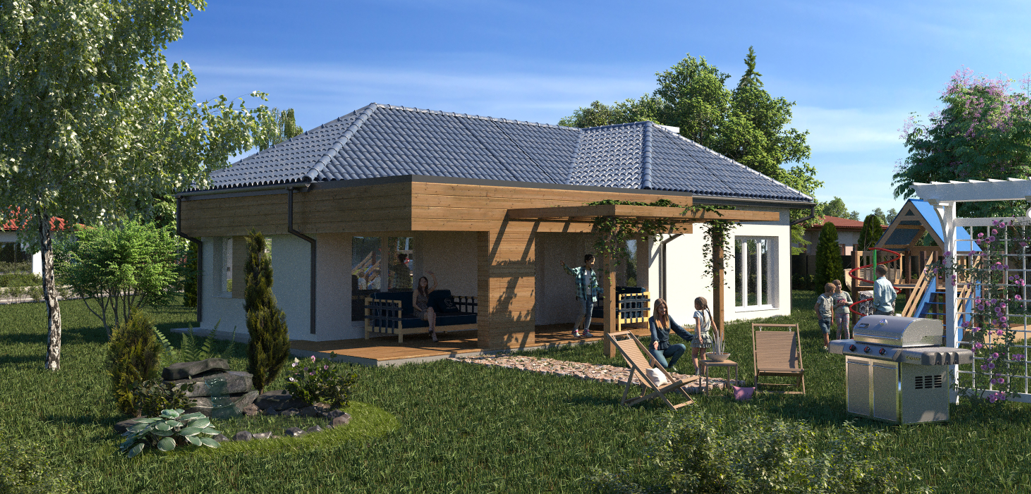 A LEVENDULA UTCA TERVE
A Levendula utca terve 1. ütem
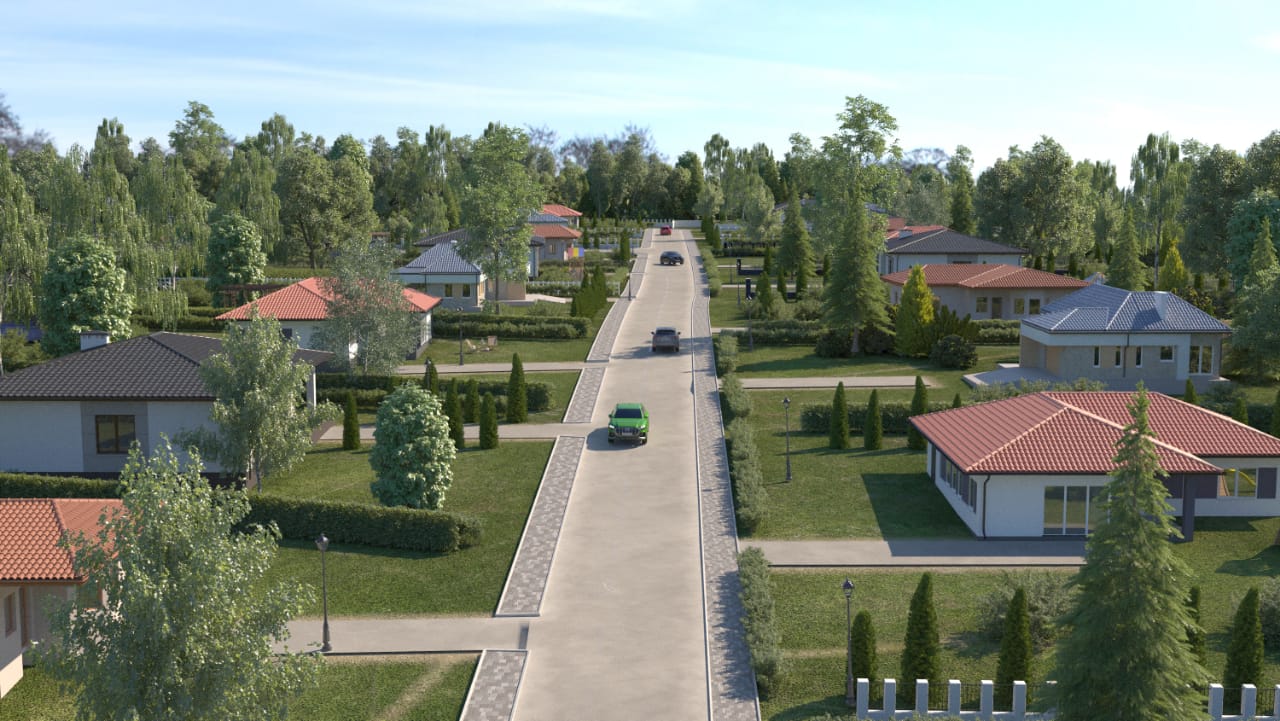 A Levendula utca terve 2. ütem
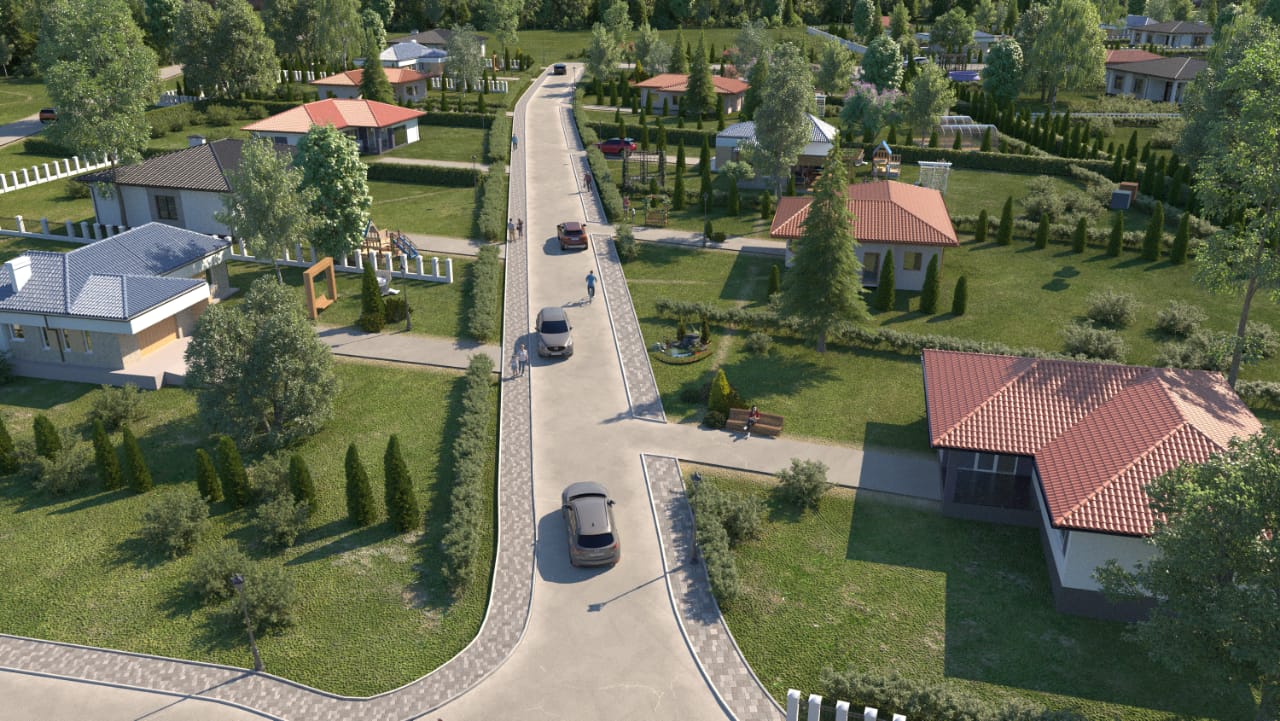 A JELENLEGI HELYZET
a 18 lakótelek önálló Hrsz. alatt regisztrálva a Földhivatalban
valamennyi telek és az út térképészetileg kijelölve, megtekinthető 
folyik a közművek tervezése és egyeztetése:  út, víz, csatorna, elektromosság és gáz  
elkészült a „Levendula” típusú 120 m2 bemutatóház, amit meg lehet tekinteni Csajágon

                - Megállapodtunk az Emmerich Építész Stúdióval
                        a típus  házak tervezésére, azoknak a vevői igények szerinti aktualizálására
                - megállapodásunk van a WOLF céggel a házak gyártására
                - szerződéseink vannak a beszállító szakcégekkel
                - megállapodásaink vannak a szakági kivitelezőkkel 

A Projekt megtekinthető a 
www.levendulavillapark.hu  oldalon, és FACEBOOK  PROFILUNKon 

JELENLEG az érdeklődőknek lehetőségük van:
                 - a telkek megtekintésére, a községgel való megismerkedésre
                 - a mintaház megtekintésére, az ajánlott építési technológia megismerésére
                 - a telek kiválasztására, annak rögzítésére előszerződésben
                 - a Pharmber  Kft. pénzfizetést nem fogad el a közművek megépítéséig  
                 - az előszerződés alapján a jelképes összeget is ügyvédi letétbe fogják fizetni 

      A vevőink  CSOK és egyéb  banki hitelezési igényét partnerünk, a  K&H Bank képviselőjével intézhetik.
Projekt partnerei
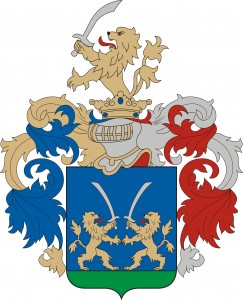 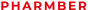 CSAJÁG KÖZSÉG ÖNKORMÁNYZATA
Pharmber Kft. - Együtt minden lehetséges!
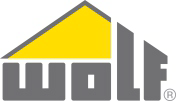 WOLF GROUP – innovációval  a jövőbe. A WOLF vállalatcsoport létezésének 50 évében sikeres nemzetközi
vállalattá vált,  25 telephelye  van  20 európai országban és megbízható partner az építőiparban.
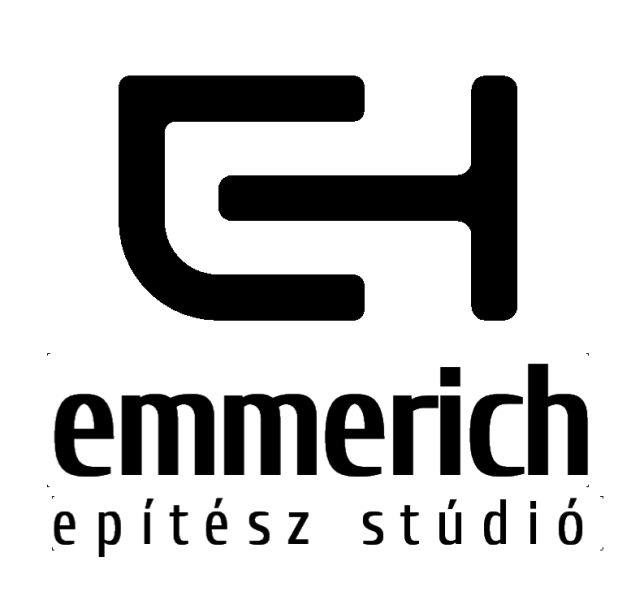 Építészek vagyunk, akik csapatban dolgoznak. Tesszük ezt, mert így az alkotási folyamatban az egyéni tudás és tapasztalat összeadódik, megsokszorozódik.
REMSTROYSERVIS
A Remstroyservis Építőipari Vállalat 26 éves tapasztalattal rendelkezik és vezető vállalat  a
„Csernozeml”  régió lakóépítésében. A Projekt oroszországi partnere és értékesítője.
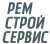 Partnereink, akik a minőséget biztosítják:
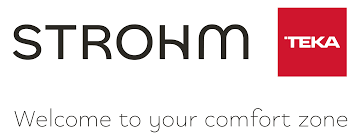 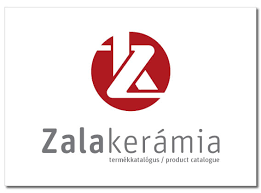 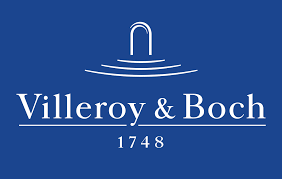 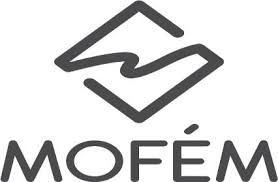 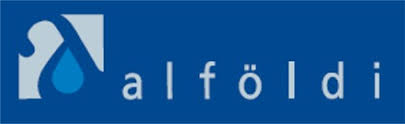 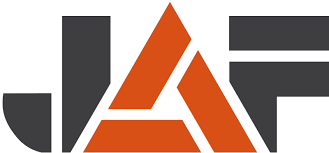 ELÉRHETŐSÉG – INFORMÁCIÓ - ÉRTÉKESÍTÉS
PHARMBER Kft. 1027 Budapest, Margit krt. 48.
       Cgj : 01-09-334527   Adószám: 26603469-2-4,  email: pharmber.kft@gmail.com  	

Értékesítés:
             	                      Kissné Simon Annamária 
               	
a Pharmber Kft. értékesítési vezetője  +36203648610
                	ÉRTÉKESÍTÉSI IRODA:  8163 CSAJÁG, PETŐFI SÁNDOR UTCA  41.
               	(előzetes időpontegyeztetés alapján a bemutatóházban) 

                            email: ertekesites@levendulavillapark.hu